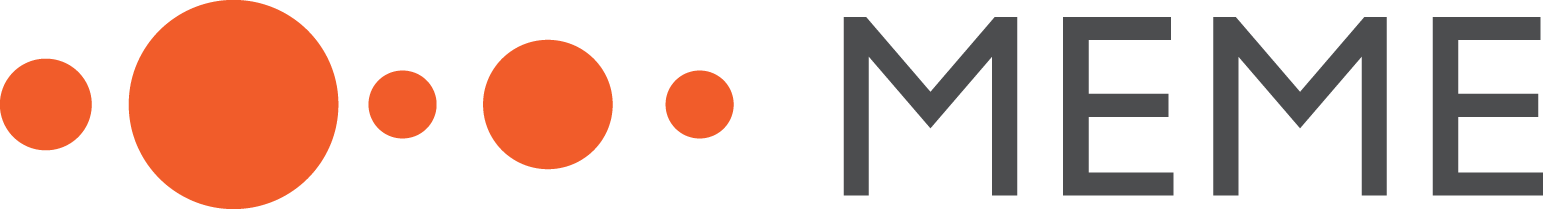 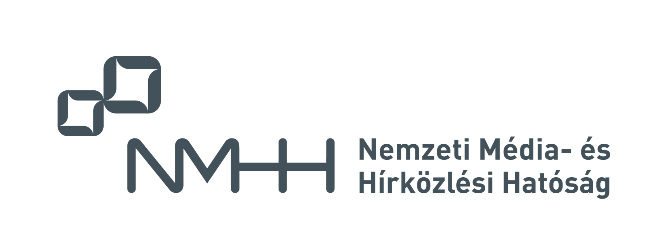 CHANGING HABITS OF MEDIA CONSUMPTION BY AGING 
3rd STAGE
Research report to MEME
30.11.2023
Agenda
05
Background of research, demographics and summary of results
45
Areas of interest
General media consumption
TV subscription
TV content
Attitude for commercials
Usage of devices
11
52
20
69
30
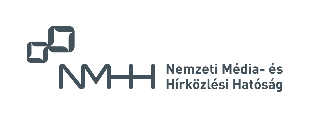 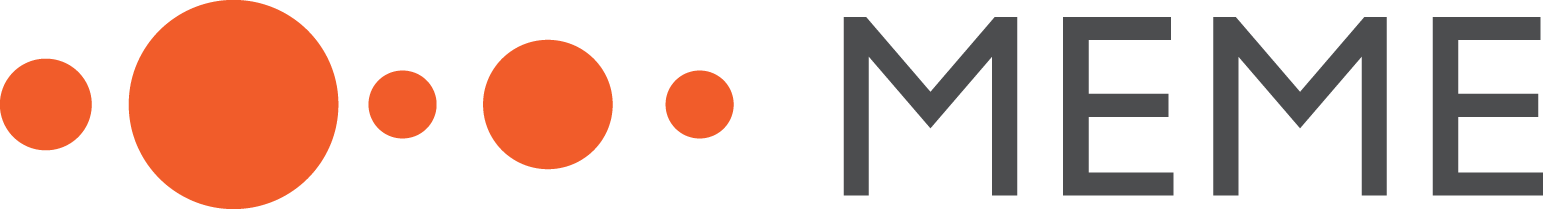 Background of research
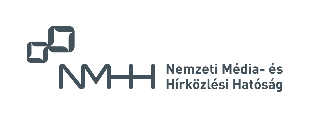 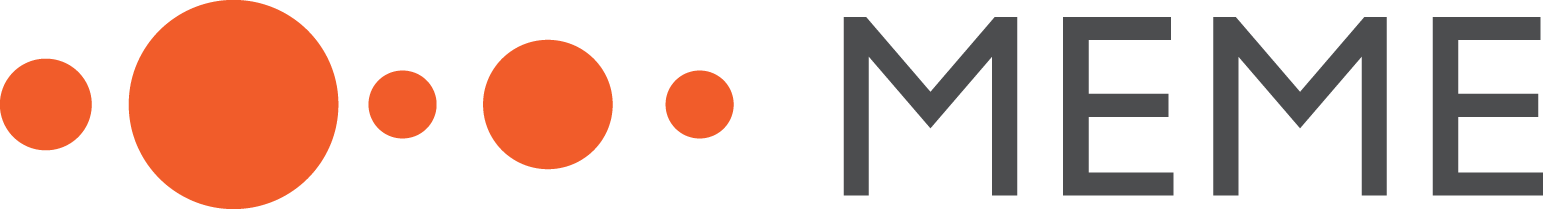 Background of Research
TARGET AUDIENCE
Age group: 18-32 (following the life of a 3-year-old cohort between the ages 15 and 29) 
Representative sample to gender, age and type of settlement
Sample size: 1000 people

Besides that a few of the question from the study were added to the Ipsos Omnibus survey (representative  above the age of 18) to understand the opinion the measured cohort from the perspective of the elder age groups.
METHOD
The CAWI (Computer Assisted Web Interview) research about the media consumption of the youth was conducted on Populacio.hu – an online panel of Ipsos.
FIELDWORK
Lenght of the interviews: about 20 minutesTime of the fieldwork : 18.09.2023 - 26.09.2023
ANALISYS
The aim of this research is to show the changes in the young cohort’s audiovisual preferences, supply of devices, content consumtion preferences, interests and attitude to television content which was examined 3 years ago.     
Significant differences caused by demographic latent variables will be indicated by green arrows and the significant differences compared to the earlier research will be indicated by red arrows.
The results of the Omnibus survey are shown in the respective chapters on pages marked .
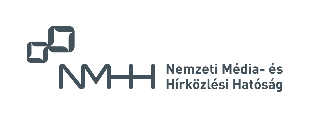 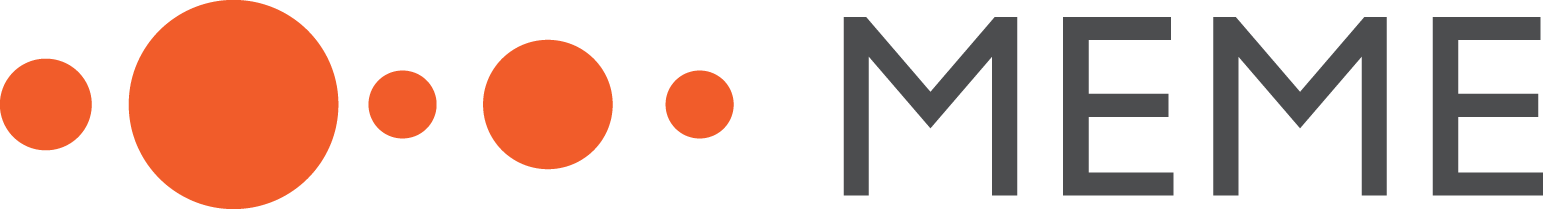 DEMOGRAPHICS
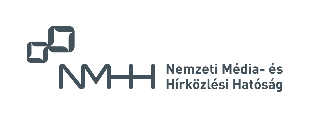 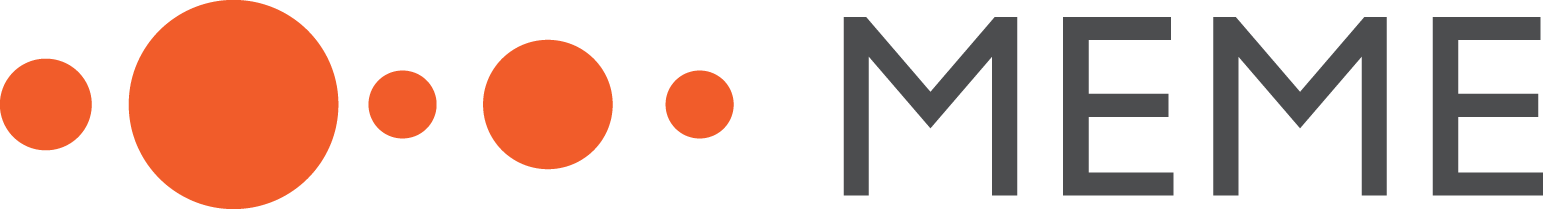 Demographics
GENDER
AGE
EDUCATION
2017:
2020:
7%
Max. primary school degree
Men                                          Women
21-27                                         28-35
51%
49%
43%
57%
18%
Technical or vocational school degree
2020:
2017:
TYPE OF SETTLEMENT
43%
High school degree
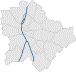 33%
University/college degree
2020:
2017:
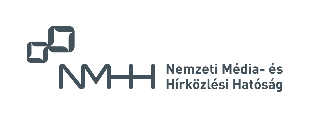 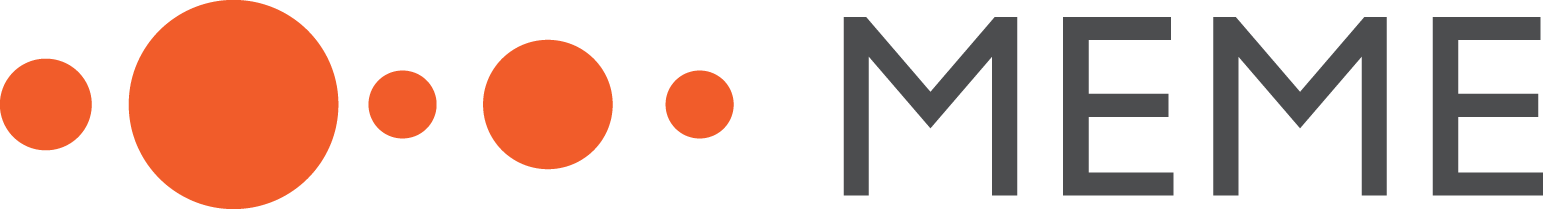 Base: Total sample: 2020, 2023: N=1000; 2017: N=1005
Demographics
SUBJECTIVE FINANCIAL SITUATION
22%
6%
31%
38%
1%
They cannot cover their basic needs
They can afford an everyday life but cannot have bigger expenses
They are wealthy, they do not have to save up for bigger expenses
They give up on many things to be able to afford their basic needs
They can cover their expenses and can save up a little
2020:
9%
43%
26%
7%
8%
6%
2017:
EMPLOYMENT STATUS
Employed in an intellectual position
Physical worker
Leader or freelancer
Not student but does not work either
Other
Student
2020:
2017:
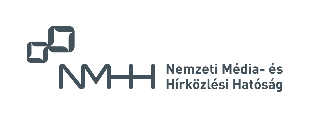 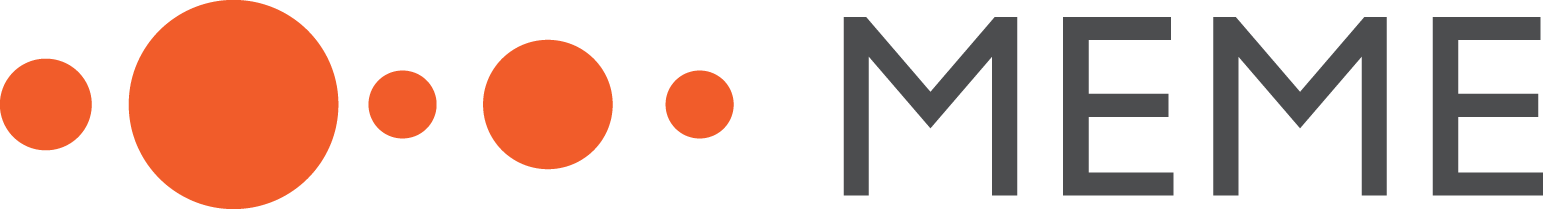 Base: Total sample: 2020, 2023: N=1000; 2017: N=1005
Demographics
TYPE OF HOUSEHOLD
SIZE OF HOUSEHOLD
2020:
2017:
2020:
2017:
14%
30%
26%
19%
8%
3%
0-14 YEAR OLD CHILD IN THE HOUSEHOLD…
0-14 YEAR OLD CHILD IN THE HOUSEHOLD
43%
92%
My son/daughter
7%
My brother/sister
3%
Other type of relationship
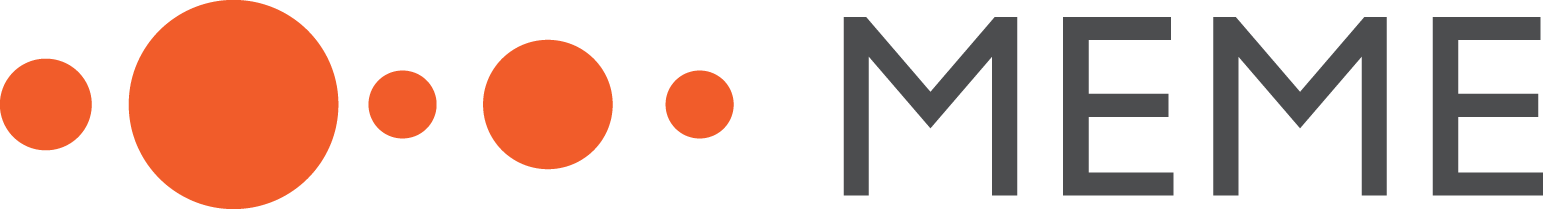 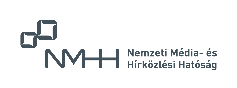 32%
2020:
2020:
26%
2017:
2017:
Base: Total sample: 2020, 2023: N=1000; 2017: N=1005
SUMMARY
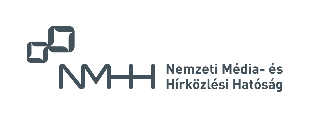 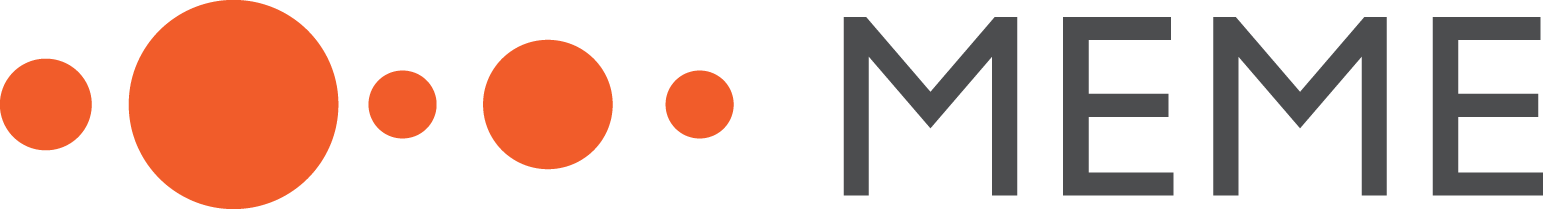 Conclusions
The lack of TV subscription is still mostly due to financial reasons, and cord-cutting is only a narrow (~9%) issue, but it has become the second reason.
Smartphone use continues to grow among internet and video-enabled devices.
The vast majority of 21–35-year-olds are working.
Almost half of households now have a minor who is (are) almost exclusively the child(ren) of the subject(s).
Mobile phone use has a significant impact on video consumption. This has eclipsed the desktop PC as the main platform and the laptop/notebook, with smart TVs taking second place.
Films and series remain the most popular area of interest, while the leisure-related topic has declined over the period. The shift in life stage is clearly indicated by the increase of interest in parenting.
While female and male interests are becoming increasingly distinct, there is little difference in age.
Parallel device usage and online blocking have stopped spreading but remain at a high level and continue to affect the advertising market.
The life situation is an increasingly powerful explanatory variable as we age: becoming a parent sharply shifts preferences...
which is leading to increased demand for TV, but the role of smartphones is also growing.
Streaming is clearly part of everyday life, taking the lead from linear TV for series and movies.
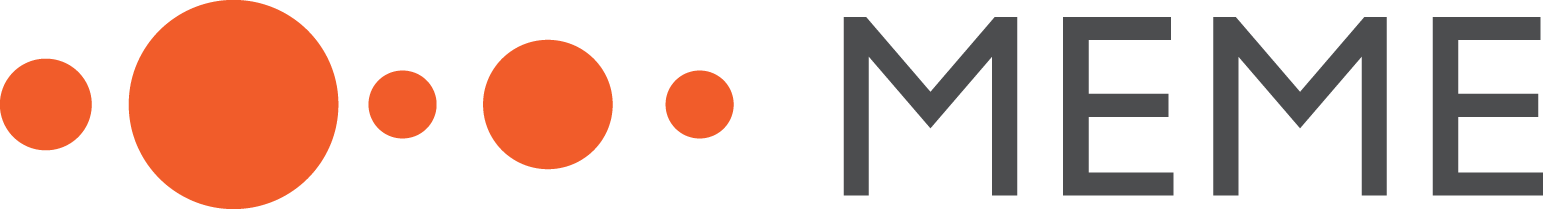 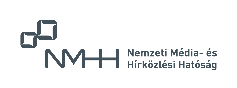 AREAS OF INTERESTS
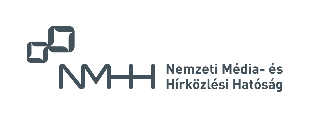 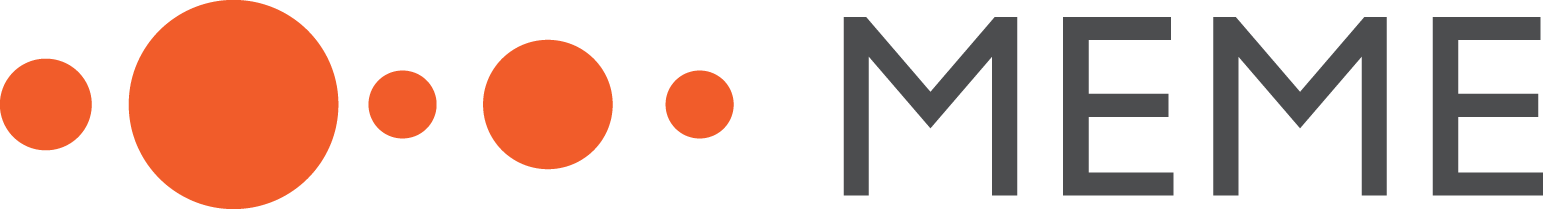 Conclusions from this chapter
TV series, films and cinema remain the most popular topics for the age group examined and this interest has not decreased over the last 3 years. It is the most attractive topic in all but one or two subgroups.

Over the last 3 years, there has been a slight reassessment of the importance of certain topics among 21–35-year-olds. Interest in some of the leisure-related topics has declined, although they remain important. These include music, creative hobbies, DIY, science and sports. Understandably, with work and starting a family coming to the fore, interior design has remained important, while travel and cooking have retained their previous importance. At the same time, the only subject of increasing interest is also, due to life circumstances, parenting.

There is a growing divide between typically feminine and masculine topics, with only a few showing similar levels of interest compared to 3 years ago. At the same time, the differences between the two main age groups (21-27 and 28-35) are becoming increasingly blurred in this respect.
Series, movies, cinema61%
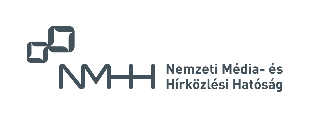 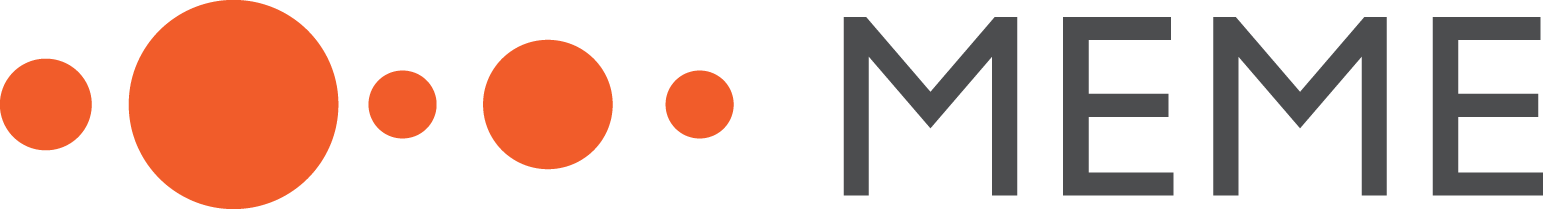 Areas of interests
42%
44%
40%
40%
57%
54%
44%
44%
41%
41%
37%
Creative crafting, DIY, gardening
36%
Jobs and career
61%
Series, movies, cinema
45%
Music, lyrics
43%
Travelling, holiday
43%
Gastronomy and cooking
64%
66%
22%
24%
35%
33%
37%
38%
41%
44%
39%
41%
31%
Children, parenting
30%
Interior design
35%
Science, nature
33%
Sports (exercise, fitness, etc.)
32%
Computers, consoles and mobile games
31%
Technology, IT hardwares, smart devices
36%
39%
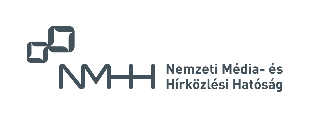 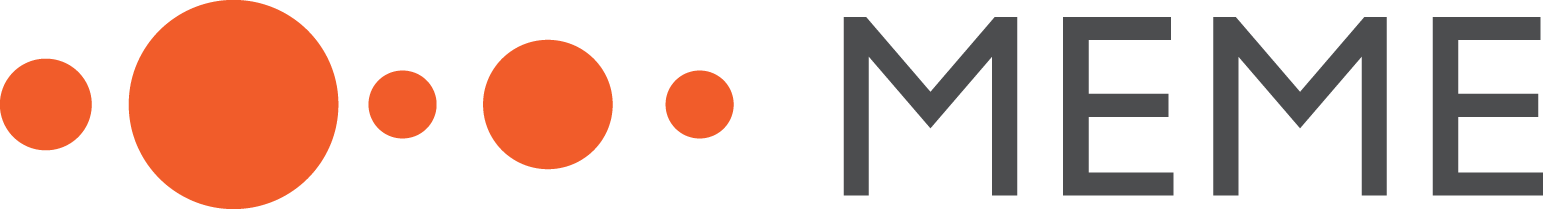 Base: Total sample: 2020, 2023: N=1000; 2017: N=1005
Areas of interests
21%
25%
37%
30%
28%
31%
33%
31%
28%
24%
29%
Partying, entertainments, concerts, festivals
27%
Health, Wellness, Diets
27%
Beauty, fashion
26%
Relationships
24%
Economy
22%
Education, Further education, Studying abroad
42%
36%
-
-
13%
10%
17%
18%
18%
18%
9%
12%
12%
Creating and publishing online video contents
11%
Celebrities, tabloids
21%
Theater, culture
18%
Politics
14%
National and international sports events, watching broadcasts
14%
Ezotericism
28%
24%
5%
4%
3%
Other
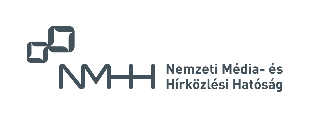 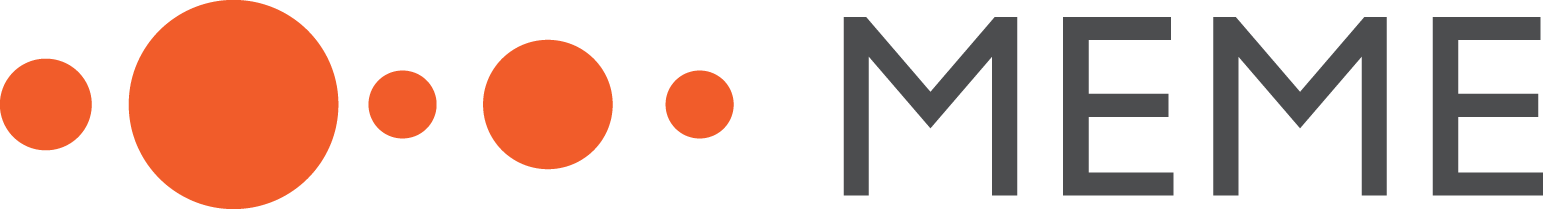 Base: Total sample: 2020, 2023: N=1000; 2017: N=1005
Male and female areas of interests
Male
Female
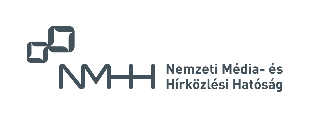 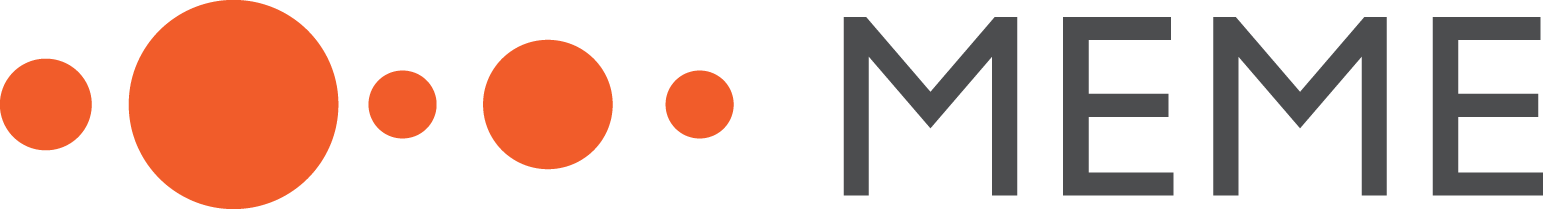 Base: Male n=510, Female n=490
Areas of interests according to age groups
21-27
28-35
There are also fewer differences between age groups in this wave of research. For both age groups, there are age-appropriate priorities for leisure time and for issues of current importance.
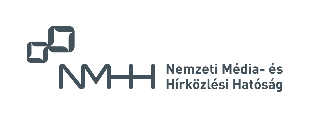 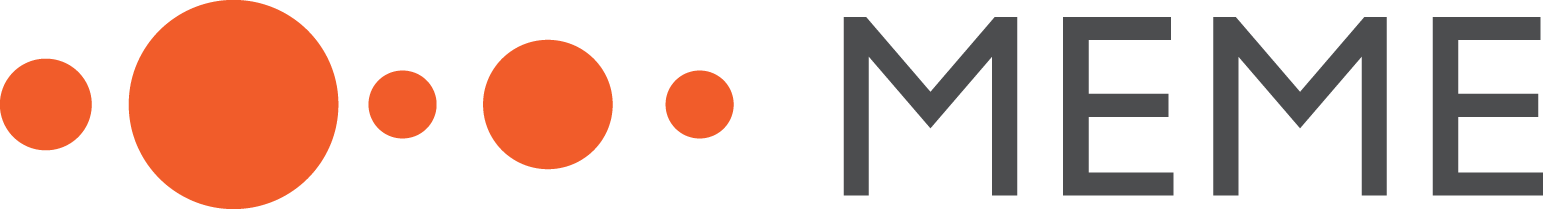 Base: age group 21-27 n=430, age group 28-35 n=570
Affinity indicators: age and gender
Female topics
Male
Female
Male topics
Y topics
21-27
28-35
Z topics
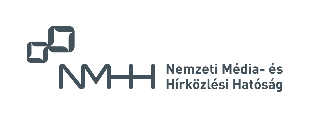 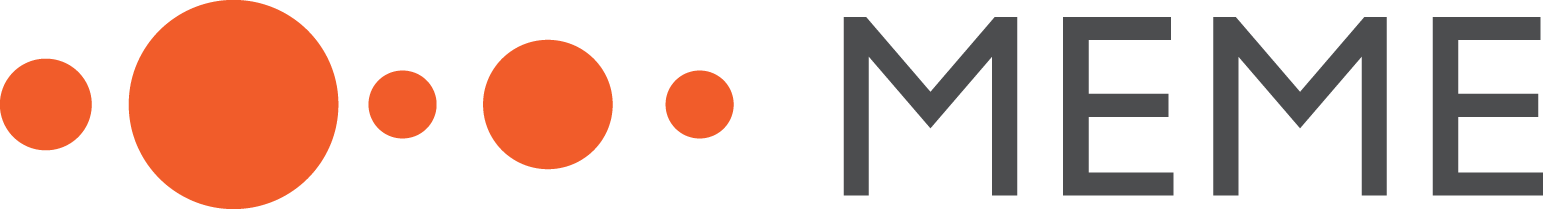 N=1000 | Base: Total sample; Male n=510, Female n=490; age group 21-27 n=430, age group 28-35 n=570
!
Affinity indicators: 36-59 and over 60
Omnibus
data
36-59 topics
21-35 topics
21-35
36-59
60+ topics
21-35
60+
21-35 topics
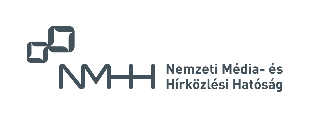 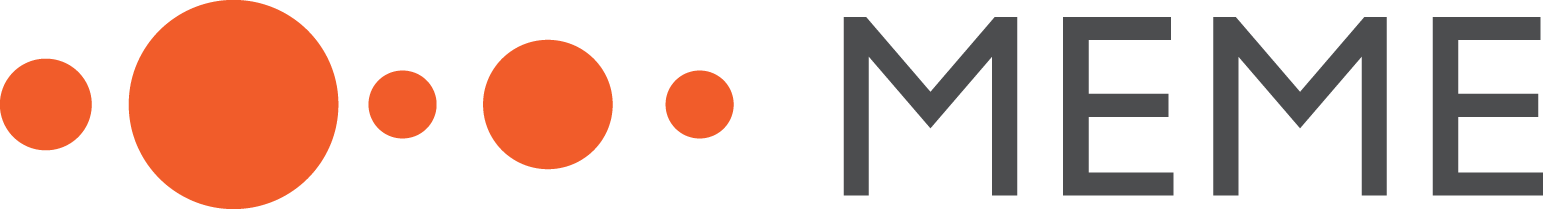 N=1000 | Base: Total sample; age group 21-35 n=1000, age group 36-59 n=409, age group 60+ n=282
Affinity indicators: parenthood and standard of life
Interests of parents
Good standard of life
Indigent
Interests with good standard of life
Parent
Not parent
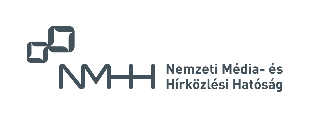 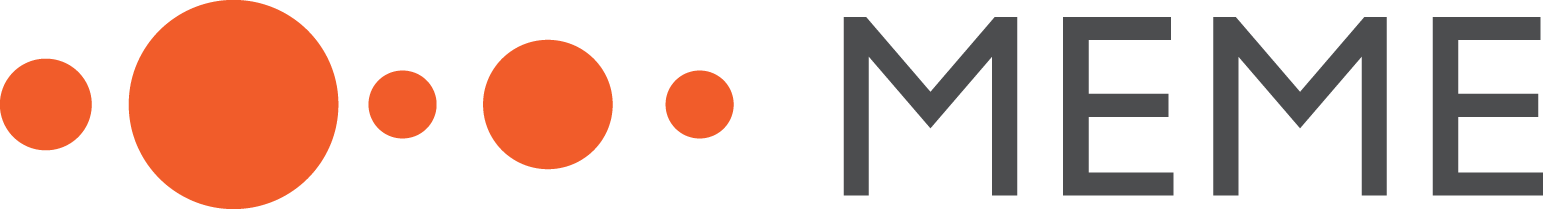 N=1000 | Base: Total sample; Parent n=342, Not parent n=658; Good standard of life n=324, Indigent n=659
GENERAL MEDIA CONSUMPTION
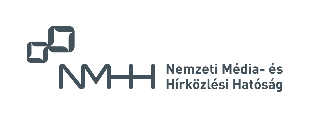 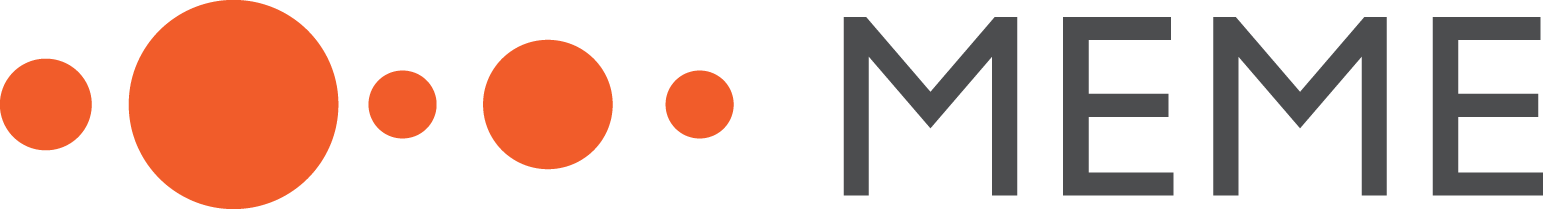 Conclusions from this chapter
The proportion of those in the surveyed age group, now aged 21-35, who are available via television has fallen slightly, but a significant proportion still watch it. Different uses of the internet are the most popular, especially social media and browsing in general. 

The radio listener base is stable, while the proportion of print media readers has decreased in the age group observed. In contrast to the previous findings, age has less of an impact on time spent in front of the TV, while changes in life situation have a clear impact: parents appear to spend a higher proportion of time in front of the TV and for longer periods.
TV reach84%
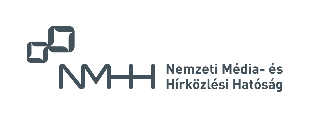 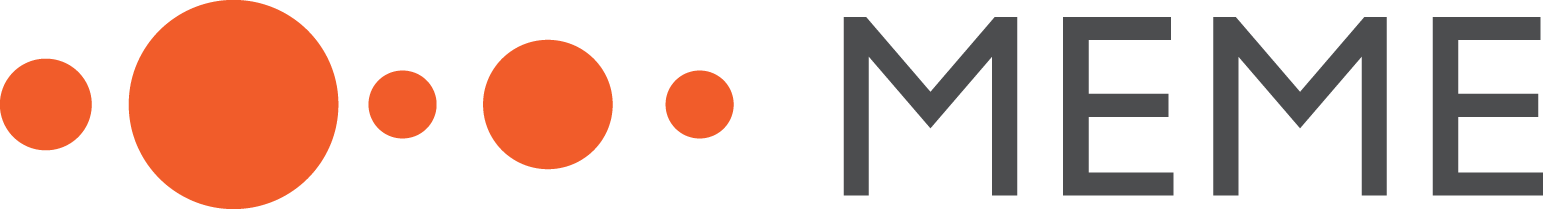 Internet
How often do you…?
4%
2%
9%
57%
28%
6%
2%
19%
37%
36%
9%
1%
25%
35%
30%
15%
28%
17%
17%
22%
32%
16%
10%
24%
17%
Browsing social media is common, with no outliers in this respect, while general browsing several times a day is more common among those who watch more TV (52%) or surf the internet in general (53%). Watching free online video several times a day is more common among 21–27-year-olds (41%), students (48%) and those living with their parents (44%), and among those who watch longer video content online daily (53%) or Hungarian video content (45%). Paid online streaming is also common, with no demographic group where it is an outlier. Free catch-up platforms are watched more than once a day by a higher proportion of those with a secondary vocational education (18%) and watch Hungarian TV content online daily (24%). In addition, parents (34%) are also more likely to watch something on a free catch-up platform at least once a day.
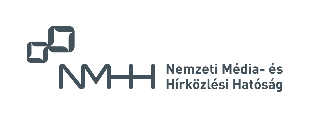 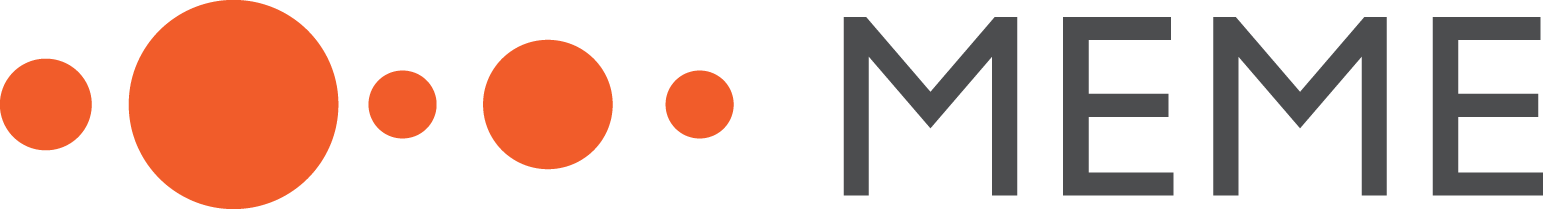 Base: Total sample: 2023: N=1000
Television
How often do you watch televison?
84%
21%
20%
22%
20%
16%
2020:
2017:
Compared to 3 years ago, the proportion of people who watch television on a daily basis has fallen. The change was evident in most demographic subgroups: 28–35-year-olds, men and women, city and town residents, those with a high school diploma or college degree, and those living with a partner, whether or not they had children. Currently, watching television more than once a day is more common among those living in a municipality (28%), those with a vocational college degree (29%), families with children (26%) and the inactive (30%). Typically, students or university/college students (32%) watch television less often than weekly.
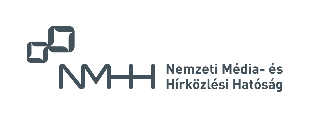 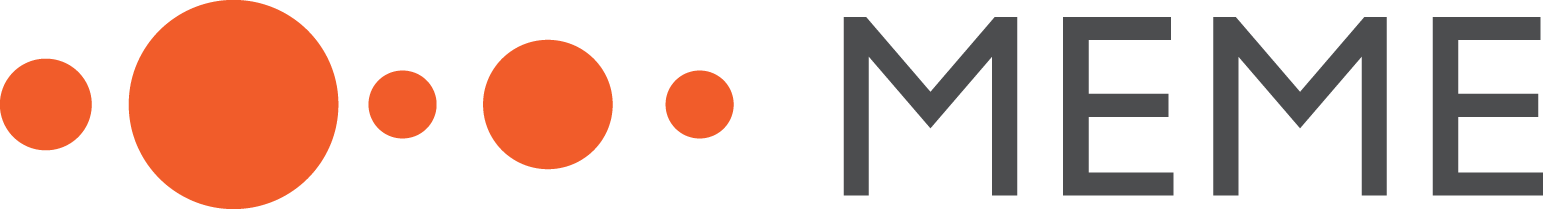 Base: Total sample: 2020, 2023: N=1000; 2017: N=1005
Radio
How often do you listen to the radio?
83%
17%
30%
25%
19%
9%
2020:
2017:
The frequency of listening to the radio has not changed over the last 3 years. There is no demographic group that rejects it at a high rate, but the parallel with watching TV observed earlier is still present. Those who watch television more often are more likely to consume content via radio stations, and vice versa: those who reject television also reject listening to the radio.
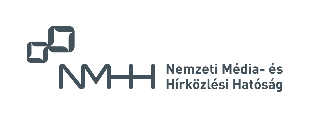 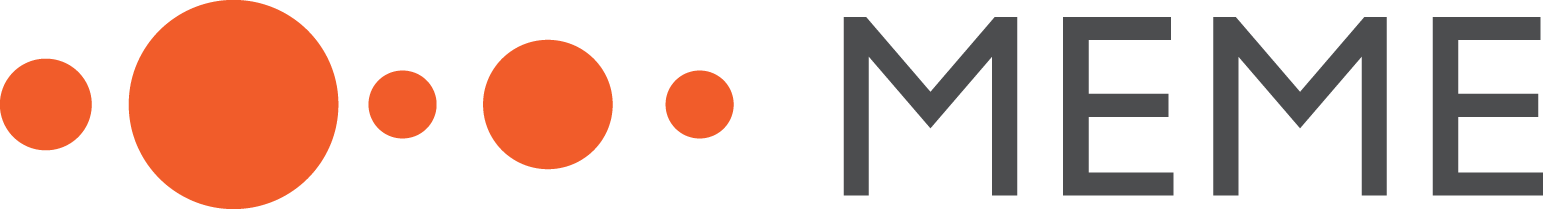 Base: Total sample: 2020, 2023: N=1000; 2017: N=1005
Printed press
How often do you read printed press?
66%
43%
3%
34%
7%
13%
2020:
2017:
An important change in relation to the print press is that the proportion of people who avoid it altogether has increased, but they were mostly rare readers. The proportion of people who never read the printed press tended to be 28-35 years old, women, living in a town or village, having a high school diploma or college degree, having an intellectual or physical occupation, and living with a partner.
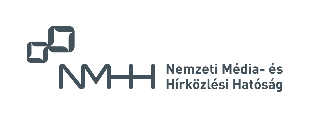 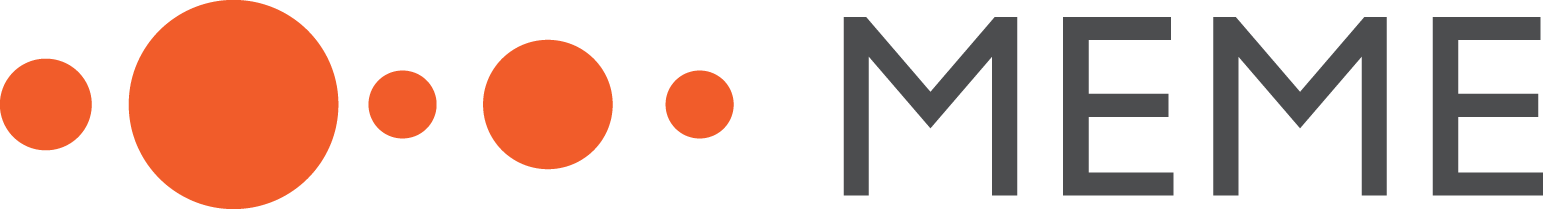 Base: Total sample: 2020, 2023: N=1000; 2017: N=1005
Frequency of media consumption summary
How often do you watch TV/listen to the radio/read printed media/use internet?
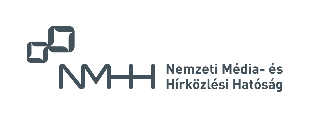 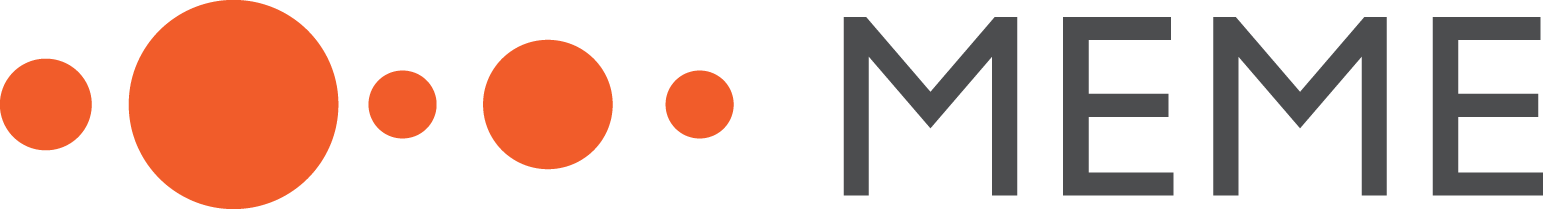 Base: Total sample 2023: N= 1000 2020: N=1000 2017:N=1005;  The ones who watch TV: 2023 n=838, 2020 n=894, 2017 n=919
Frequency of watching TV
How often do you watch TV? Top-2-BoxHow many minutes do you spend with watching TV on a daily average?
AVERAGE ESTIMATED TIME SPENT WATCHING TV
42%
46%
43%
37%
2023:
84 minutes
92 minutes
85 minutes
89 minutes
2020:
2017:
49%
60%
57%
43%
2020:
There was no significant change in the time spent in front of the television across the observed cohort.

Over the 3 years since then, the age group now aged 28-35 has watched less television, but the duration has not changed significantly.

No difference by gender is still apparent, with a decrease in the proportion of daily TV watchers in both cases.
87 minutes
81 minutes
72 minutes
92 minutes
45%
57%
56%
49%
2017:
99 minutes
90 minutes
95 minutes
94 minutes
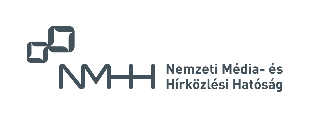 Base: Total sample: Men n=513/510/510, Women n=492/490/490; Younger n=422/430/430, Older n=583/570/570
Base: TV watchers: Men n=461/449/428, Women n=458/445/410; Younger n=379/373/354, Older n=541/521/484
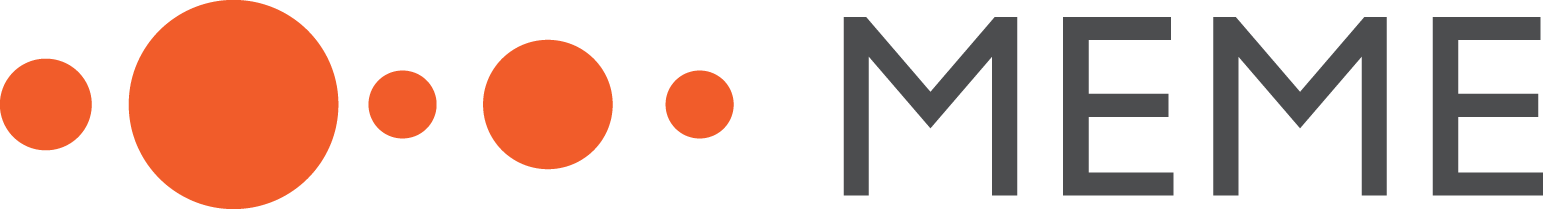 Frequency of watching TV
How often do you watch TV? Top-2-BoxHow many minutes do you spend with watching TV on a daily average?
37%
45%
53%
38%
2023:
Becoming a parent is now associated with more frequent television watching, but the frequency of watching has decreased in both groups compared to 3 years ago.
Even with this, parents under 35 are one of the most affinity groups.

It is still true that the less affluent young people surveyed spend more time in front of the television, but the proportion of frequent TV watchers has fallen among them and among the affluent. However, the duration of TV watching has not changed significantly.
90 minutes
86 minutes
79 minutes
91 minutes
45%
55%
79%
50%
2020:
110 minutes
75 minutes
80 minutes
87 minutes
55%
49%
88%
46%
2017:
123 minutes
89 minutes
88 minutes
99 minutes
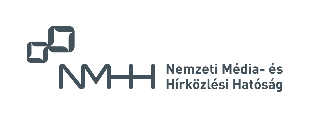 Base: Total sample: Parent n=139/227, Not a parent n=866/773; Good standard of life n=433/444, Indigent n=553/538
Base: Parent n=136/216, Not a parent n=784/678; Good standard of life n=394/392, Indigent n=508/486
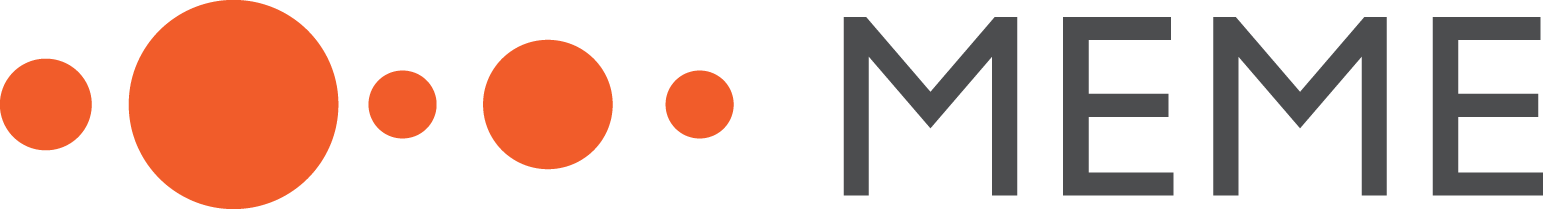 !
Media consumption
Omnibus
data
How often do you…?(at least daily frequency)
85%
79%
81%
73%
71%
70%
65%
42%
33%
39%
18%
11%
27%
19%
20%
42%
59%
76%
29%
36%
40%
10%
7%
9%
Internet-related activities, with the exception of general browsing, are more common among the cohort surveyed than among older age groups, although social media is as popular among the over-60s as it is among the 21-35 age group. Watching television and listening to the radio on a daily basis is more common in the two older age groups, while daily following of the print press is low in all three groups.
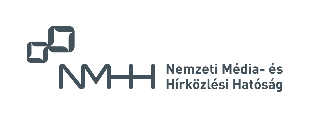 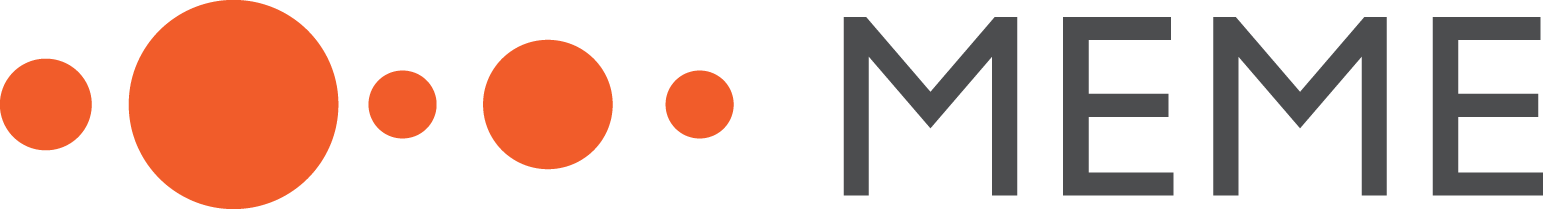 Base: Total sample: 2023: N=1000 , age group 36-59 n=409, age group 60+ n=282
USAGE OF DEVICES
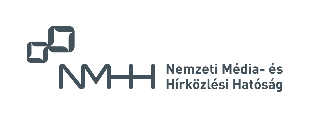 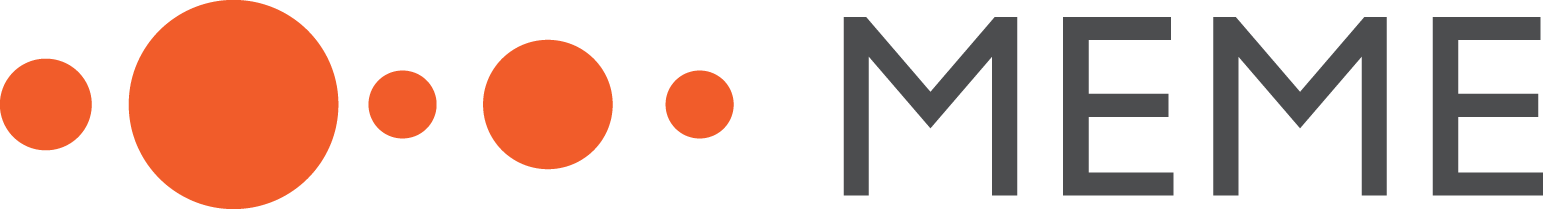 Conclusions from this chapter
In the last 3 years, mobile phones have become even more important for the 21-35 age group examined, with the use of almost all devices declining, including the smartphone, but to a lesser extent.

In addition, Smart TVs have only gained ground as technology has become more available. The most important functions of a smartphone are still browsing, social media and messaging. In addition, it has become the obvious device for video consumption, far outstripping the laptop/notebook, which was still close behind.

The proportion of households with broadband internet access has remained stable over the last 6 years, with 83% of households still in this category.
Smartphone87%
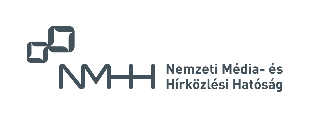 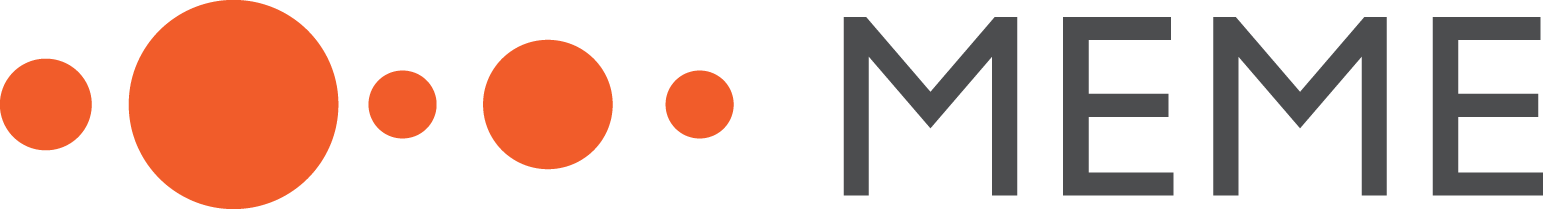 Usage of devices
Which of these devices can you use on a daily basis? 
And which one do you use on a daily basis?
The trend seen 3 years ago has continued, with traditional devices becoming less common in the households of the 21–35-year-olds surveyed, while the spread of smart devices other than TV have also reversed. Only tablets, games consoles and set-top boxes are stable, along with DVD players, which are rare and even less used.

The only difference between age groups is that a higher proportion of 28–35-year-olds have a set-top box in their homes (36%). There is also a gender difference: as 3 years ago, men have and use a higher proportion of desktop computers (43% and 31% respectively) and use a higher proportion of games consoles (18%). They also have a higher proportion of video (15%), but do not use it to any significant extent. And for women, the percentage of notebook/laptop ownership is higher (68%), but its use is not outstanding.

A higher proportion of Budapest residents own and use notebooks and laptops (71% and 53%). Higher proportions of university and college graduates own and use smartphones (91% and 87%) and laptops (78% and 60%), as do those in the intellectual jobs (72% and 50%).

The previous trend continued with even higher proportions of families with children owning and using a smart TV (67% and 51% respectively), while respondents who live with their partner (without children) tend to own and use a laptop in higher proportions (69% and 51% respectively).
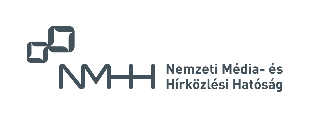 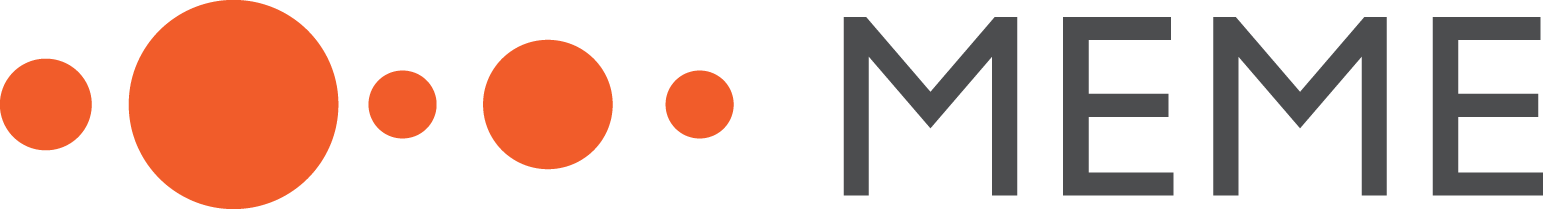 Base: Total sample: 2020, 2023: N=1000; 2017: N=1005
Internet connection
What internet connection does your household have?
2017:
2023:
2020:
81%
83%
81%
12%
9%
11%
3%
3%
3%
1%
1%
1%
?
4%
4%
4%
The bandwidth of the available internet connection has shown stable rates over the 6 years of the survey. The majority of the cohort surveyed (83%) have access to an internet connection that allows live video viewing. This bandwidth is the most typical across all subgroups, with a particularly high proportion of those with a university or college degree (90%) and those living in relatively good financial circumstances (91%).
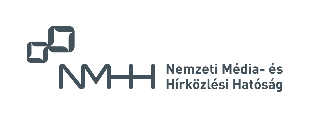 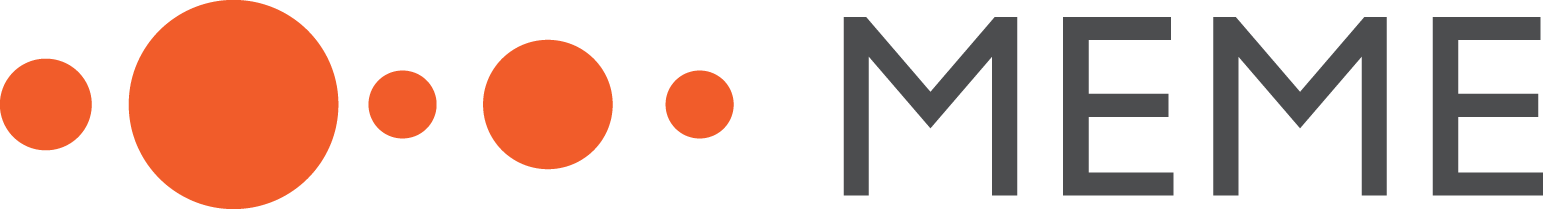 Base: Total sample: 2020, 2023: N=1000; 2017: N=1005
Usage of internet
On which of these devices do you use internet in everyday life?
?
The age group surveyed continues to use smartphones most for internet use, followed by laptops, but both are decreasing in use compared to 3 years ago, while smart TV, the third most popular device, is gaining ground.

Among men, the desktop computer (34%) stands out as the 3rd most used device for surfing the internet, while among women the smartphone is even stronger (90%).
Greater proportions of people in Budapest, those with a university degree and those with an intellectual job also use their laptops for internet surfing (72%, 70% and 63% respectively).
 
In terms of household composition, those who live with their partner are more likely to use their smartphone to surf the internet - 43% without children and 41% in families with children, making it the second most popular device among them.
58%
64%
2020:
2017:
53%
91%
86%
87%
Laptop/ notebook
Mobile phone/Smartphone
25%
13%
35%
19%
20%
TV/Smart TV
16%
Tablet
37%
38%
26%
Desktop PC
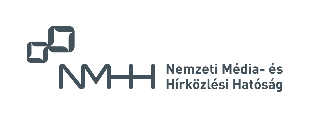 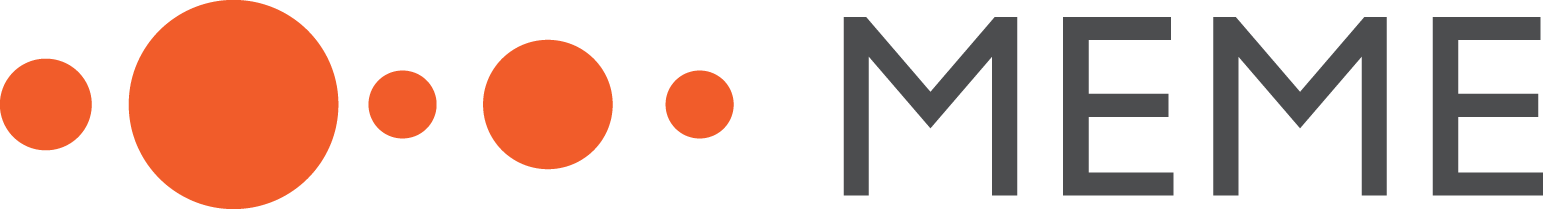 Base: Total sample: 2020, 2023: N=1000; 2017: N=1005
Usage of internet – on available devices
On which of these devices do you use internet in everyday life?
75%
81%
2020:
2017:
70%
93%
90%
92%
Laptop/ notebook
If we also take into account what devices are available, the desktop computer is back in 3rd place, in this comparison the smartphone is "only" ahead of the tablet.

The use of smart TVs for internet surfing has increased among several groups: women, people with children, people living in cities and people with a secondary education.
Mobile phone/Smartphone
63%
64%
63%
43%
44%
Desktop PC
39%
Tablet
29%
41%
50%
TV/Smart TV
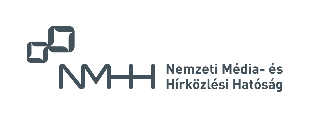 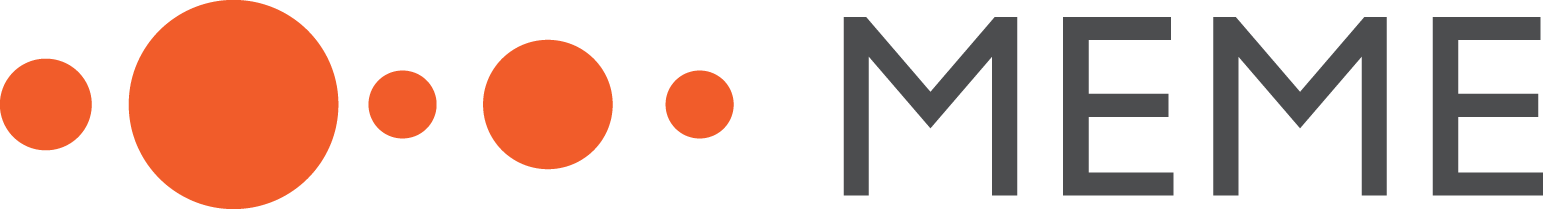 Base: different for each device: to whom it is available
Internet on mobile phone / smart phone
Percentages of daily usage
2020:
2017:
91%
90%
92%
88%
89%
89%
92%
89%
86%
88%
90%
89%
15-21/18-24/
21-27
Parent
Women
Good standard of life
While smartphones have remained to be the primary means of internet use, their use has declined in certain groups - men, 21–27-year-olds, non-parents and households without parents.
90%
82%
90%
84%
91%
85%
90%
83%
83%
86%
86%
87%
22-29/25-32/
28-35
Not a parent
Men
Indigent
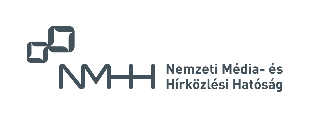 Base: Internet users: Men  n=513/505/510, Women n=492/489/488; Younger people n=422/427/430, Older people n=583/567/568; Parent n=139/225/340, Not a parent n=866/768/658; Good standard of life n=433/441/324, Indigent n=553/535/657
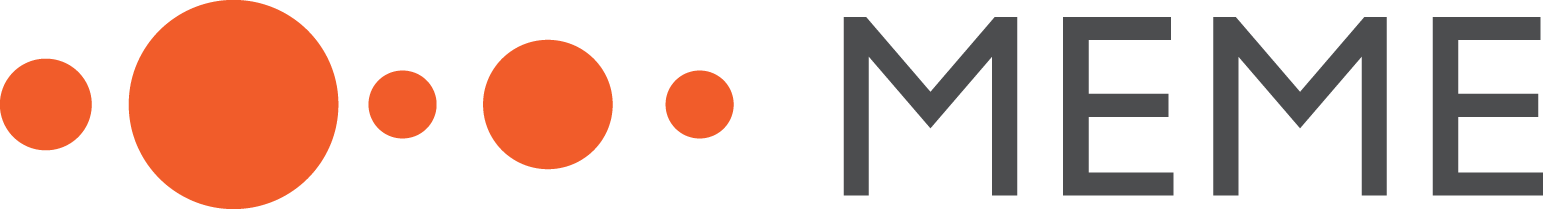 Usage of internet
What do you use the Internet for on the following device:
While the use of desktops and laptops has declined slightly in most areas of use, the stable-use smartphone has taken the lead, while the previous devices remain significant.
When it comes to social media, messaging, streaming music, the smartphone has a clear advantage. Smart TVs are still the most common way to watch a movie or series via streaming or to watch TV online, now significantly ahead of desktops and laptops.
Laptops/notebooks are mostly used for browsing and sending e-mails. Tablets are also most used for browsing and video streaming.
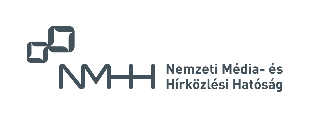 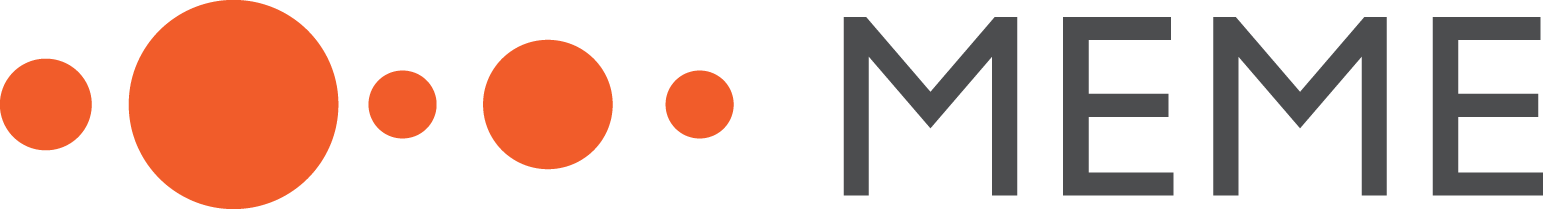 Base: different for each device
Consuming video content online
How often do you consume longer video content (at least 15 minutes) on the internet? Please do not include online content shorter than 15 minutes.(The 15-minute item in the question was only added this year)
And how often do you consume Hungarian TV content online?
2020:
2017:
35%
31%
41%
42%
24%
27%
15+ minutes long 
video content
11%
52%
36%
24%
21%
35%
39%
42%
40%
Hungarian TV content
26%
37%
38%
Compared to the stability of three years ago, the consumption of long video content on the internet has increased (although the wording of the question has been partially modified), which is no longer followed by the consumption of Hungarian content. Both the increase in the popularity of longer video content and the stability of Hungarian TV content are general phenomena, although the latter is watched less by households with children than before.
Daily consumption of video content is even higher among men (61%), people living in Budapest (62%) and people living alone (67%), while Hungarian TV content is watched more regularly online by those who watch live TV several times a day (47%).
In addition, the proportion of regular movie and TV series viewers who watch longer video content daily is also higher (61% and 58% respectively).
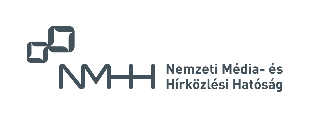 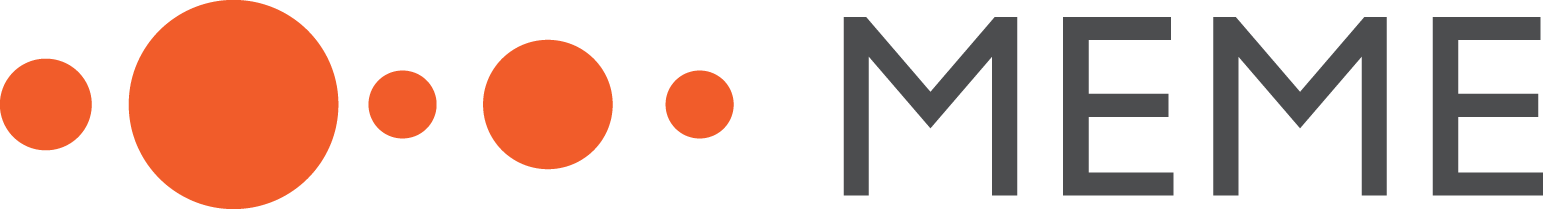 Base: The ones who watch online video content AND online TV content 2017: n=775 AND 339; 2020: N=816 AND 391 ; 2023: N=721 AND 391
Devices to consume video content
Which of these devices do you use for watching videos?
Which of these devices do you use the most for watching videos?
Main device for watching video content
Consuming videos on devices
In the cohort studied, mobile phones have clearly become the most popular device for video content consumption, while the use of laptops/notebooks has declined, as has the use of desktop computers. Thus, smart TVs came second in this respect.

The advance of the smartphone as the most common video viewing device is seen among 28–35-year-olds, urban or communal, with a high school or university degree, with an intellectual occupation and parents. The proportion was already similarly high in other groups.

The previous first place of the desktop computer among men has also disappeared, followed by the smartphone, then the laptop and the smartphone as the most used devices.
2017:
2020:
2023:
39%
24%
21%
11%
31%
23%
20%
18%
4%
29%
13%
43%
19%
3%
20%
2020:
3%
2017:
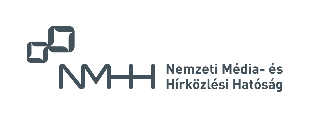 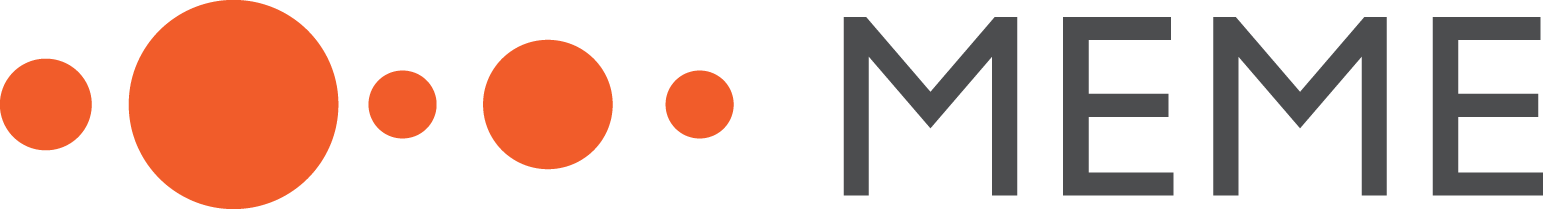 Base: Total sample AND video content consumers 2017: n=1005 AND 996; 2020: n=1000 AND 995; 2023: n=1000 AND 990
Attitudes towards media consumption
Which of these following statements are true for you? Top mentions
2023:
2020:
2017:
The attitudes of the age group in focus of the research towards media consumption have not changed significantly. A smaller proportion of respondents agree with some statements, but the priority has not changed, with the most common being that the smartphone is handy at night and that continuous internet access is important. 
University/college graduates are even more likely to have a smartphone close by (54%) and to have the internet on their mobile phone (52%), while they prefer to watch series and films in their original language (36%) and to watch videos on a small screen (39%). This is also true for those living in relative affluence (51%, 48%, 35%) with the exception of those with a small screen, but with a higher proportion of binge-watching (37%). Those who rarely watch Hungarian TV content are also more likely to keep their phones close (55%), to have access to the internet (48%), to binge-watch (45%), to like re-watching classics (41%) and to watch more films or series in their original language (37%).
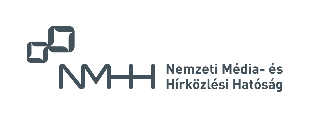 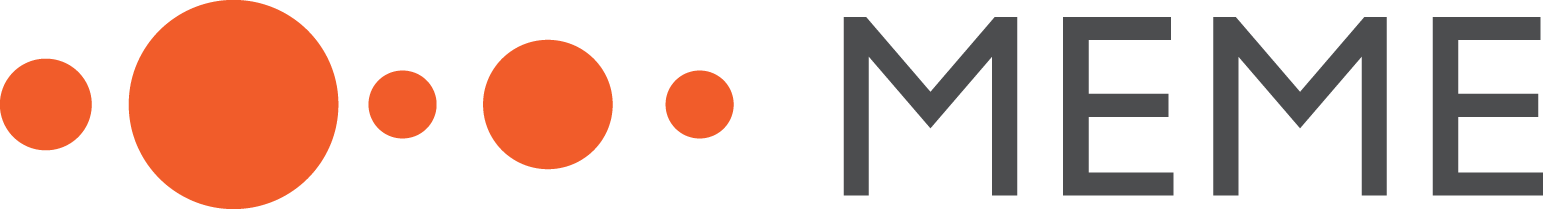 Base: Total sample: 2020, 2023: N=1000; 2017: N=1005
Attitudes towards media consumption
Which of the following statements are true of you? Bottom mentions
2023:
2020:
2017:
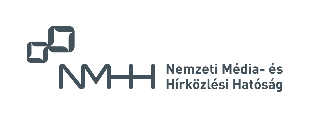 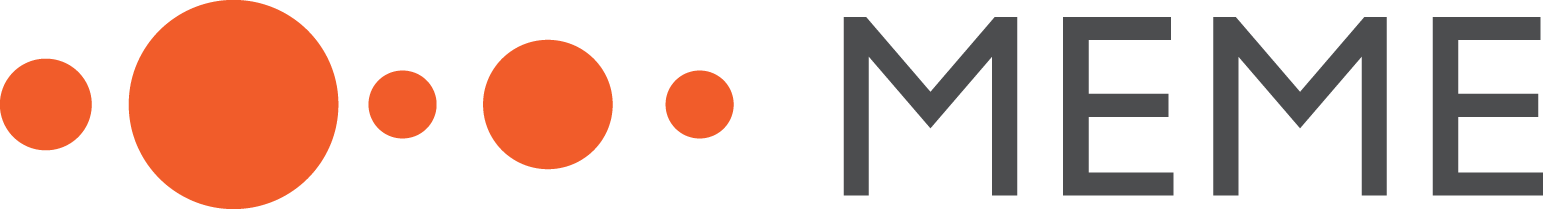 Base: Total sample: 2020, 2023: N=1000; 2017: N=1005
Affinity indicators: age and gender
Men attitude
Women attitude
21-27
28-35
Férfi
Nő
Y attitude
Z attitude
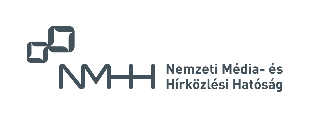 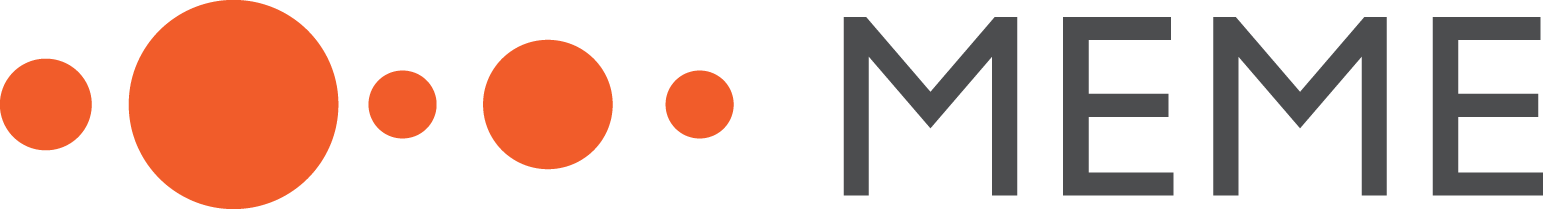 N=1000 | Base: Total sample; Men n=510, Women n=490; age group 21-27 n=430, age group 28-35 n=570
Affinity indicators: parenthood and standard of life
Not parent
Parent
Not parent
Indigent
Good standard of life
Indigent
Good standard of life
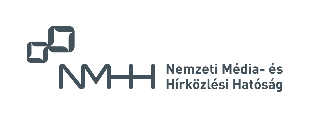 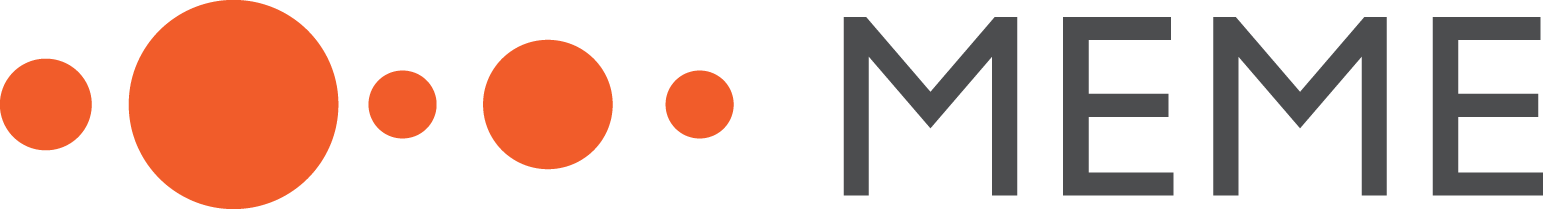 N=1000 | Base: Total sample; Parent n=342, Not parent n=658; Good standard of life n=324, Indigent n=659
!
Affinity indicators: study cohort vs. older people
Omnibus
data
21-35 attitude
36-59
attitude
21-35
36-59
21-35
60+
60+ attitude
21-35 attitude
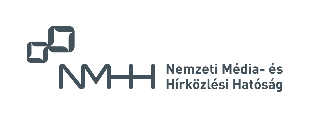 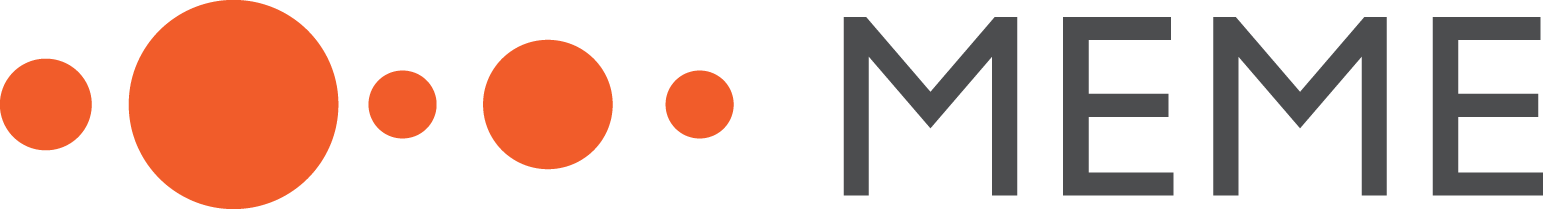 N=1000 | Base: Total sample; age group 21-35 n=430, age group 36-59 n=409, age group 60+ n=282
TV SUBSCRIPTION
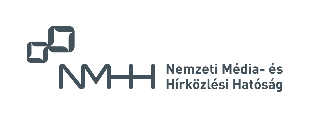 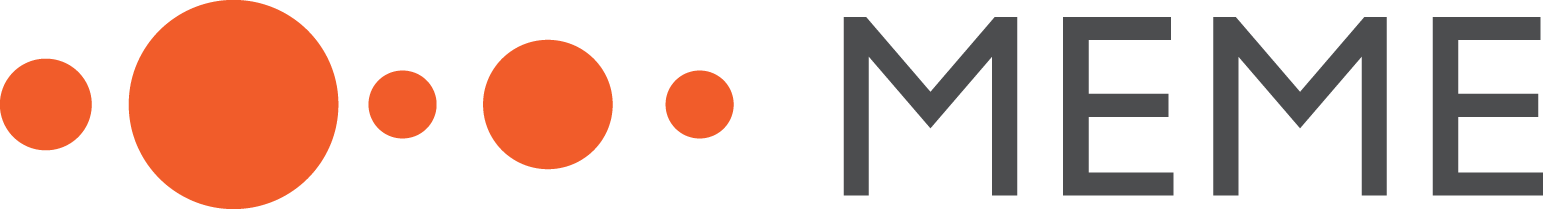 Conclusions from this chapter
The vast majority of households have a TV subscription, stable compared to 3 years ago.

2/3 of households of 21–35-year-olds subscribe to a package that includes internet. The decision to do so is now clearly taken by young people with their partner or alone, due to the change in their age situation, with a small proportion of family or parents.
Price, choice of channels and reliability are still the most important factors in the decision, with the second two weighing almost equally.

As expected, SVOD subscriptions increased significantly in the surveyed households, from 38% to 61%. Subscribers were mainly higher status (university degree, relatively better financial situation) and those living with a partner but without children.
Internet + TV67%
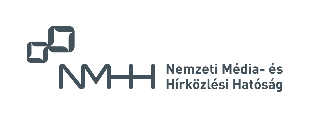 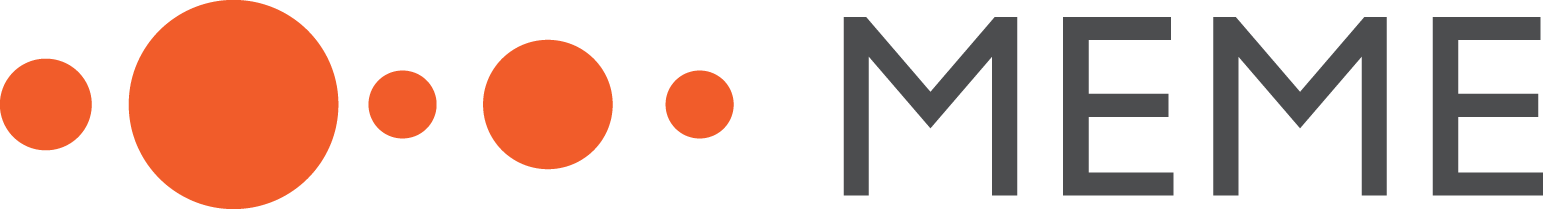 Types of TV subscriptions
Does your household pay a monthly fee for the service? 
Does your TV subscription inculde other services apart from TV?
TYPE OF SUBSCRIPTION
HAS SUBSCRIPTION
44%
23%
9%
18%
TV + INTERNET
TRIPLE PLAY
TV + TELEPHONE
SOLO
2020:
2017:
75%
5%
1%
2020:
78%
2017:
OTHER
I DO NOT KNOW
82%
2020:
2017:
Households in the cohort surveyed stopped the decline in TV subscriptions seen earlier. As in the past, it is even lower among those living in Budapest (63%), as well as among those living alone (57%), while it is higher among parents (83%).
At the same time, the process of replacing triple play by TV+ internet subscription, which has been visible for 3 years, has continued. This was visible in all subgroups.
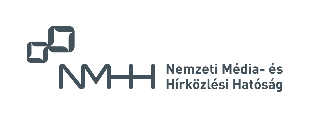 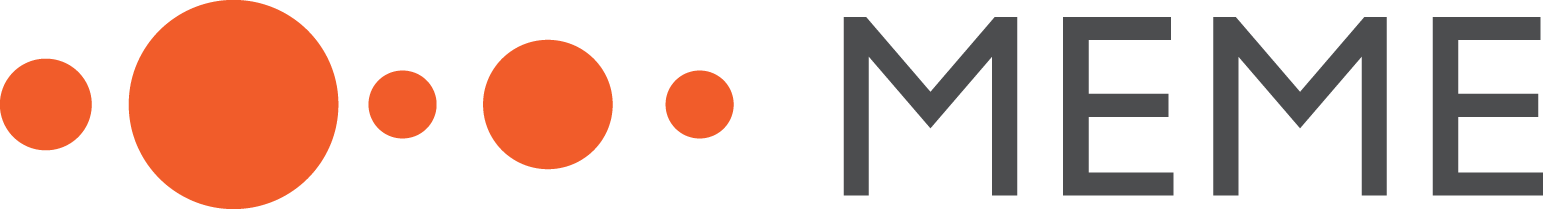 N=1000 (2023; 2020); 1005 (2017) | Base: Total sample and N=748 (2023); 778 (2020); 823 (2017) | Base: whoever has a TV subscription
Decision-makers
Who decides about TV subscriptions in your household?
2020:
2017:
32%
26%
Changes in the life situation of the age group observed in the research series are also reflected in the way decisions are made about subscriptions. Thus, the tendency for decisions made with parents or family to be replaced by decisions made with a couple or independently continued.

Among 21–27-year-olds, the proportion of people who decide with their parents is even higher (16%), but they mostly decide with their partner or alone. Among men, the highest proportion of single parents (31%) is the most typical, while a higher proportion of women decide with their partner (57%).

Similar to 3 years ago, those who choose to live with and decide to live with their partner, whether they are households with children (63%) or without children (68%), jump out in this respect.
With partner
12%
20%
Alone
43%
14%
23%
5%
1%
1%
1%
11%
23%
20%
20%
31%
Family together
Parents
3%
1%
1%
3%
0%
1%
2%
2%
Partner
Landlord
Flatmates
Other
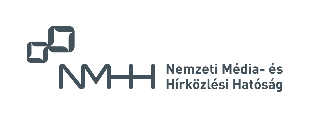 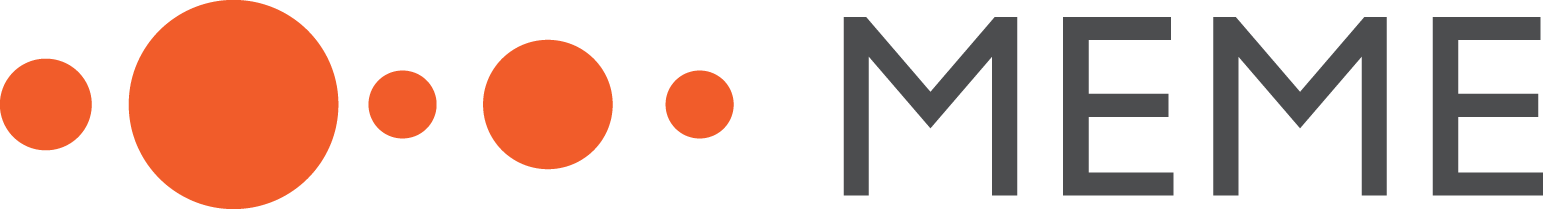 N=748 (2023); 778 (2020); 823 (2017) | Base: whoever has a TV subscription
Aspects of the decision
What are the most important aspects of choosing subscription?
As in the past, the price of the service remains the most important consideration when deciding on a subscription, regardless of the age, gender or situation of the respondents in the cohort.

Similarly, for nearly half of the sample, the channels available were a determining factor, with no group standing out or falling short. Likewise, the issue of reliability, which was considered important by nearly half of the cohort when choosing a subscription, did not differ significantly between subgroups.

Also, as broadband becomes more common, the exact bandwidth itself is less important, although it still ranks fourth. However, the range of online services provided shows increasing importance, while maintaining its 5th place in the list. There is no difference between the sub-groups in these aspects either.
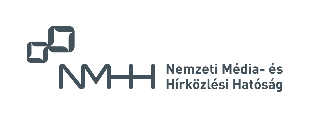 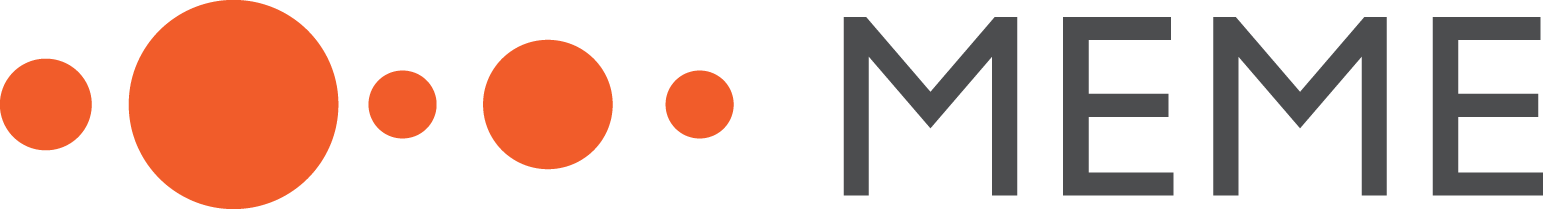 Base: whoever has a TV subscription 2017: n= 823; 2020: n=778; 2023: n=748
Reasons for not subscribing
37%
11%
43%
12%
2%
Other
We have free reception
I do not know
I do not watch TV content
We consume free content online
5%
47%
2020:
23%
22%
10%
8%
43%
2017:
18%
33%
10%
The number of people without a TV subscription was stable compared to 3 years ago, but there seems to be some change in the reasons behind this. The proportion of people who do not watch any TV content at all has continued to increase compared to before, while the use of free-to-air reception has continued to decline in the returning cohort. Both trends are generalised by gender and age group, and among those with a high school or university degree.
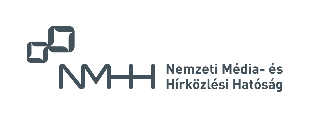 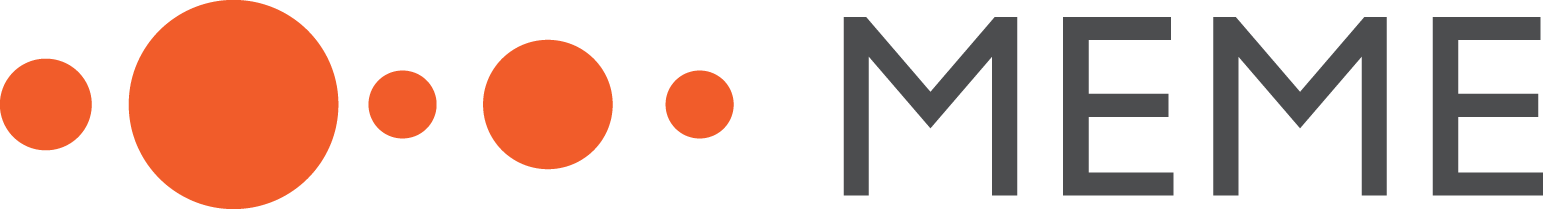 Base: whoever does not have a TV subscription 2017: n=148; 2020: n=193; 2023: n=231
SVOD subscription
Does your household pay for online video service, for example Netflix or Amazon Prime?
The number of subscribers to SVOD services has also increased significantly among the respondent cohort, with 2 out of 3 households having SVOD services. The increase is observed in all subgroups measured.

Subscriptions are typical among those living in the county (72%), those with a university or college degree (67%), those living with a partner but without children (71%), and those in a relatively better financial position (68%).
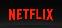 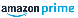 2017:
8%
2020:
38%
61%
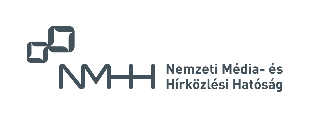 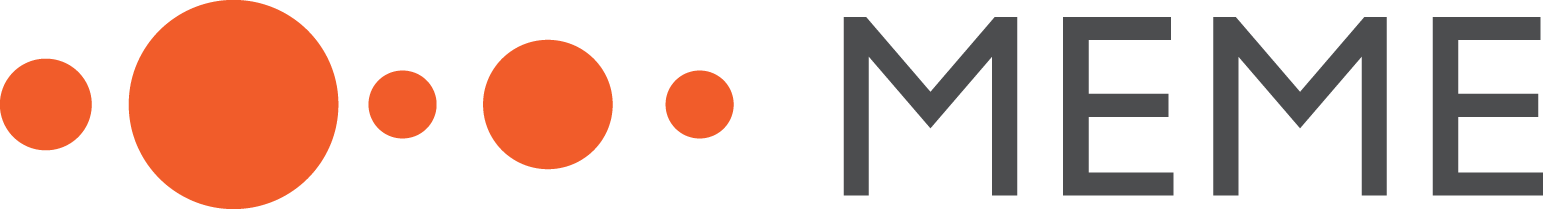 Base: Total sample: 2020, 2023: N=1000; 2017: N=1005
TV CONTENT
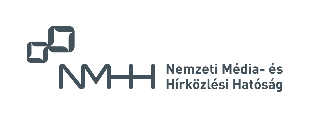 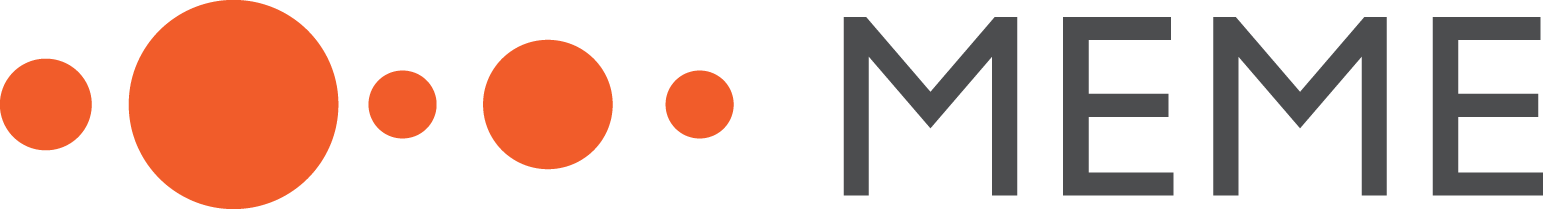 Conclusions from this chapter
Movies and TV series continue to be the most popular among the age group surveyed. There is no change in the frequency with which they watch them, with 74% watching a film or series on a weekly basis.

But there is a clear shift in the way they are doing this: the internet is becoming more dominant, with streaming taking the lead, while linear television is in decline.

Internet use in parallel with TV viewing remains high compared to 3 years ago, although it shows a slight decrease. This basically still means browsing social media or other sites on mobile phones and sending messages.
Movie 18%
Series 14%
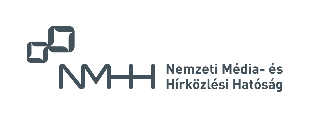 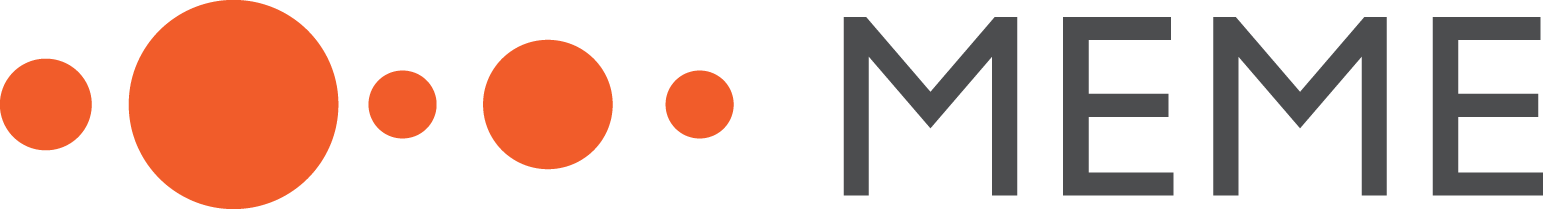 Genre preferences
Which of these genres do you prefer? Choose max. three.
60%
60%
13%
21%
20%
50%
60%
Series
54%
19%
10%
54%
Movie
18%
Sport
21%
Documentary
17%
Animation for kids
24%
17%
16%
9%
12%
12%
16%
Cooking / gastro
18%
13%
12%
12%
15%
13%
Music videos
10%
Musical entertainment / talent show
12%
Animation for adults
9%
News program
6%
Quiz
6%
17%
8%
3%
4%
2%
9%
7%
Reality show
3%
3%
-
3%
Talkshow
4%
Morning show
3%
Daily soap opera
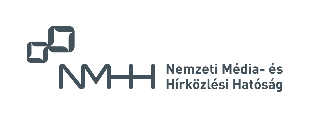 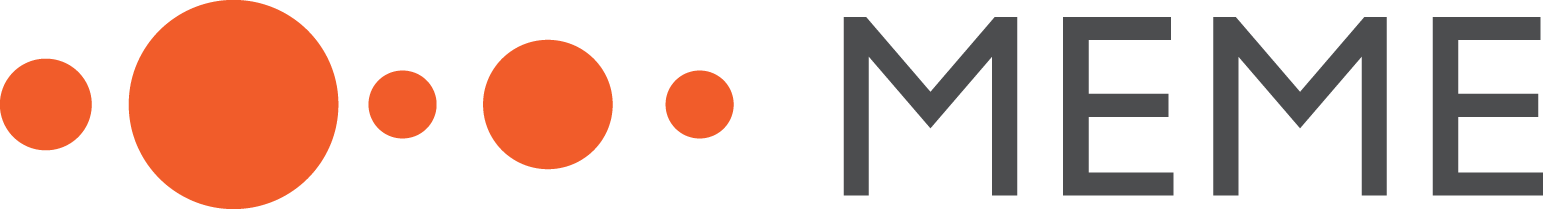 Base: Total sample: 2020, 2023: N=1000; 2017: N=1005
Genre preferences for men and women
Men
Women
As in previous surveys, series and films are the most attractive genres for both men and women. 
In addition to these, sport remains in 3rd place for men, while for women it is animations for kids and gastronomy-themed programmes.
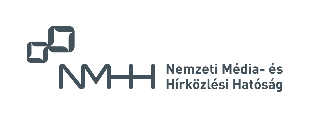 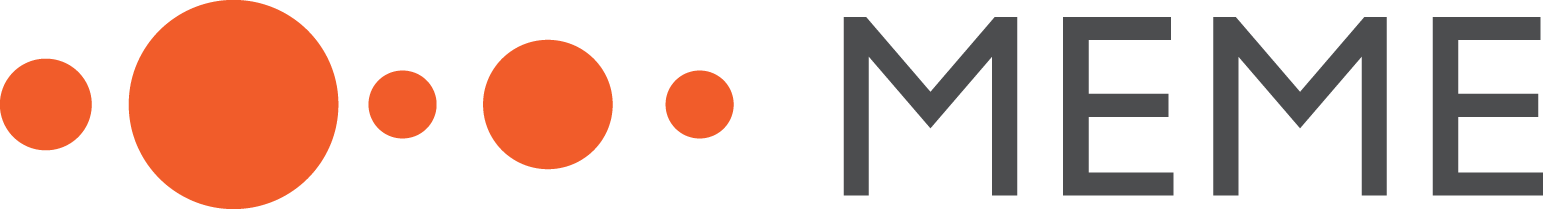 Base: Men n=510, Women n=490
Genre preferences for age groups
21-27
28-35
In the age group comparison, there is even less difference in this respect, with only music videos and quizzes showing some difference.
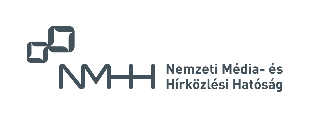 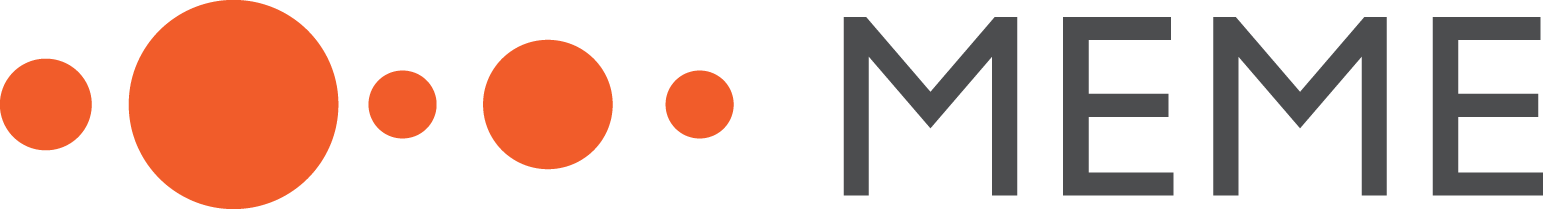 Base: age group 21-27 n=430, age group 28-35 n=570
Affinity indicators: gender and age
Male topics
Female topics
Male
Female
21-27
28-35
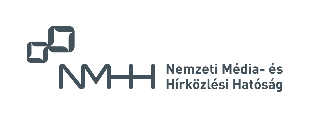 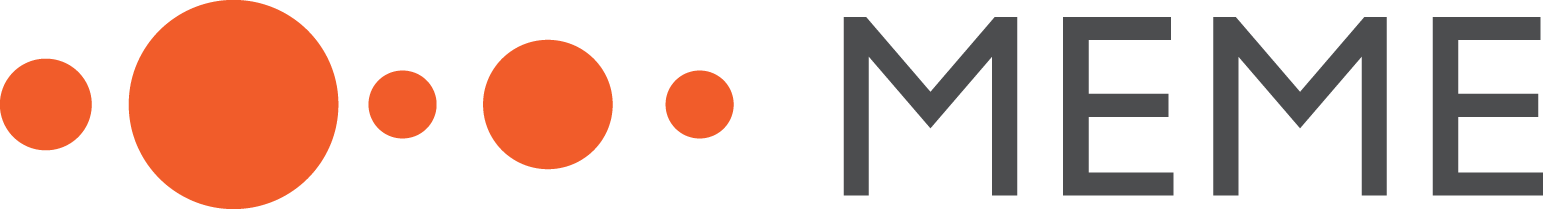 N=1000 | Base: Total sample; Male n=510, Female n=490; age group 21-27 n=430, age group 28-35 n=570
Affinity indicators: parenthood and standard of life
Parent
Not a parent
Good standard of life
Indigent
Not a parent
Parent
Good standard of life
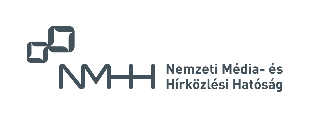 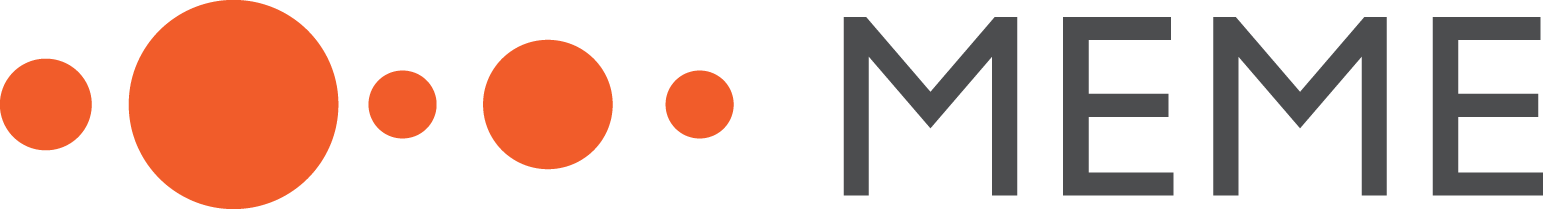 N=1000 | Base: Total sample; Parent n=342, Not a parent=658; Good standard of life n=324, Indigent n=659
Frequency of watching movies and series
How often do you watch films? How often do you watch series?
DAILY
WEEKLY
MORE THAN ONCE A WEEK
RARELY
MORE THAN ONCE A MONTH
NEVER
2023:
17%
16%
15%
30%
33%
36%
25%
25%
21%
10%
8%
8%
19%
19%
21%
0%
0%
0%
MOVIE
2020:
12%
11%
10%
31%
32%
34%
32%
37%
33%
11%
10%
10%
9%
10%
12%
2%
2%
2%
SERIES
2017:
2023:
2020:
2017:
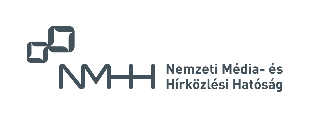 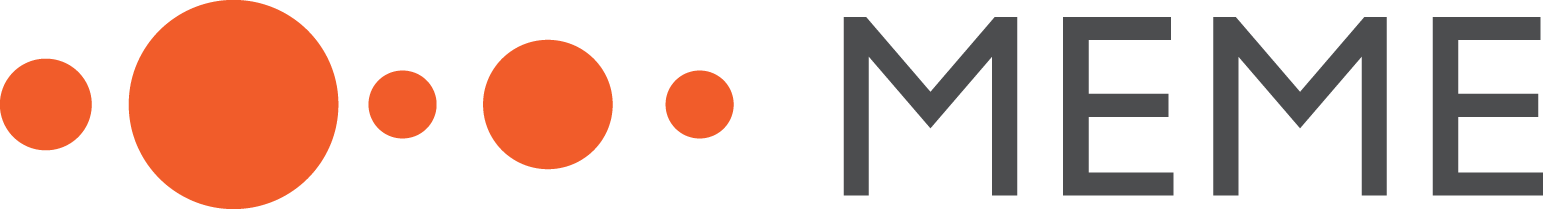 Base: Total sample: 2020, 2023: N=1000; 2017: N=1005
Habits of watching movies
If you think about movies, which statement is the closest to your habits?
Streaming: 42%
Free videos: 13%
Torrent: 12%
2020:
2017:
2020:
2017:
53%
57%
26%
28%
Young movie-watchers are now relying even more on streaming providers or illegal downloads when they want to watch movies on TV, as linear TV seems to be losing them.

The use of stream providers is higher among women (49%), those with a university or college degree (53%), households with a couple and no children (55%), and those with a relatively high income (50%).

Free video services are watched more by those who live with their parents (21%) and those who do not have a TV subscription (20%).

A higher proportion of people with children (24%), inactive people (28%) and people who do not use ad-blockers (22%) watch films on linear TV.
Stream or torrent
Linear TV
6%
3%
1%
2%
10%
6%
67%
18%
8%
4%
2%
2%
Blu-rayor DVD
Recording
VOD
4%
3%
I do not know
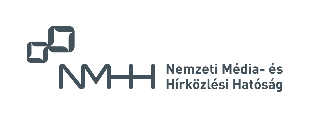 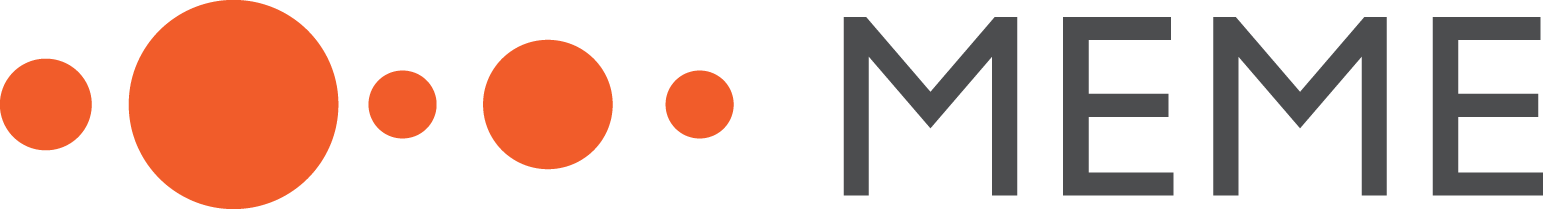 Base: the ones watching movies on a monthly basis 2017: n=928; 2020: n=922; 2023: n=898
Attitudes of watching movies
Which statement describes your expectations about movies?
2017:
2020:
44% 45% 44%
31% 26% 28%
There is no change among young film-watchers in that half of them continue to re-watch their favourites. In addition, 1 in 4 are attracted by recent blockbusters and lesser-known, unrated films.

On the 4 statements, the cohort is very consistent, with little difference between them, and attitudes towards advertising seem to be the most diversifying factor.

Those who watch the commercials on TV are more likely to want to watch the blockbusters (46%), while those who watch other commercials during the block are even more likely to re-watch their favourites (55%).
The newest and most successful movies interest me
I always enjoy re-watching my favourites
22% 26% 24%
3% 2% 4%
I do not mind, if always the same movies are on TV
I am more interested in  movies that have not been on TV several times
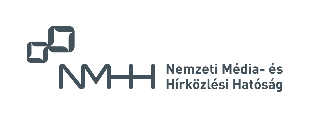 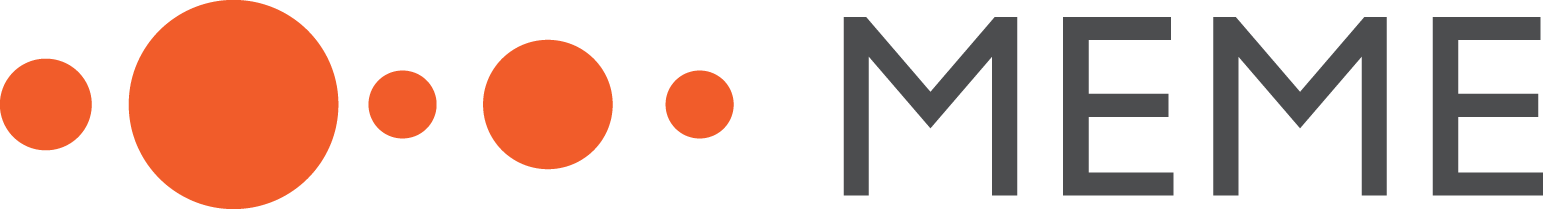 Base: the ones watching movies on a monthly basis 2017: n=928; 2020: n=922; 2023: n=898
Habits of watching series
If you think about series, which statement is the closest to your habits?
Streaming: 43%
Free videos: 15%
Torrent: 9%
2020:
2017:
2020:
2017:
The same is true for watching TV series as for watching films: the gap between online and linear TV viewing has widened among young people. In this case, linear TV has already been overtaken by free video services.

Women are also more likely to use streaming services (49%), as are people from Budapest (52%) and the county (53%), those with a university or college degree (53%), those with an intellectual job (51%), those living with a partner and no children (58%) and those with a relatively high financial status (52%).

The consumption of series on free video-sharing sites is higher among those still in education (27%) and households without a TV subscription (26%).

Those who watch an exceptionally high proportion of series on live TV are more likely to live in a commune (20%), have children (20%), not use an ad-blocker (18%) and be inactive (29%).
57%
56%
22%
30%
Stream or torrent
Linear TV
9%
4%
8%
7%
1%
1%
68%
14%
5%
7%
2%
3%
Blu-rayor DVD
VOD
Recording
2%
2%
I do not know
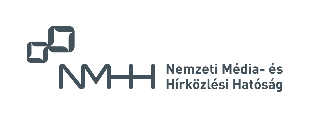 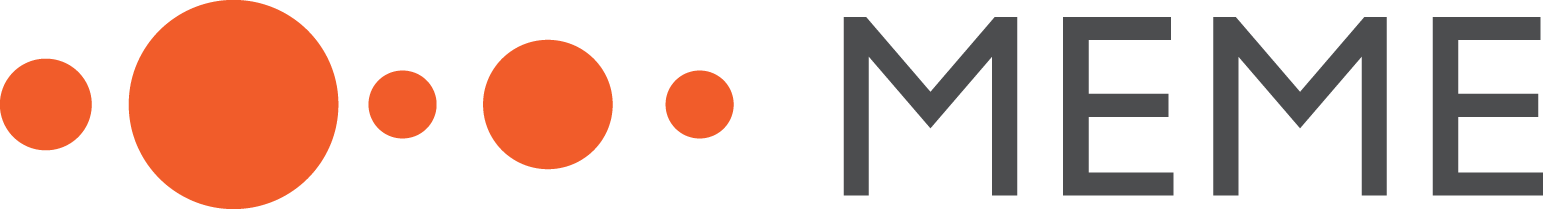 Base: the ones watching series on a monthly basis 2017: n=882; 2020: n=892; 2023: n=977
Reasons behind watching series alternatively
Good series are not broadcasted when I can watch them
The seasons and episodes are broadcasted randomly
Commercials disturb me
The newest seasons are not broadcasted
2020:
2017:
2020:
2017:
2020:
2017:
2020:
2017:
59%
56%
45%
52%
33%
32%
28%
33%
18%
55%
37%
24%
49%
44%
34%
33%
28%
29%
8%
8%
42%
27%
24%
18%
2020:
2017:
2020:
2017:
2020:
2017:
2020:
2017:
I cannot find everything on TV
I cannot wait for the next episode
I watch series in the original language
I do not watch TV
The opinion of those who do not watch live TV has also changed. Half of them are still bothered by the commercial break, while a drastically increasing proportion of them abandon watching television altogether. The number of reasons cited for these reasons has fallen, presumably due to a decline in TV viewing. Non-TV watchers are a notable outlier among those in Budapest (35%), those with a university or college degree (34%) and ad-blocker users (32%). While the disturbing effect of commercials is a general opinion, those who find series elsewhere are more prevalent among those with a high school diploma (49%), and those who find series on at the wrong time are more prevalent among parents (45%). Those who complain about the unpredictability of the order are more likely to be high school graduates (31%), while the original language is more likely to be preferred by those with a high school degree (31%) and those with a university or college degree (26%).
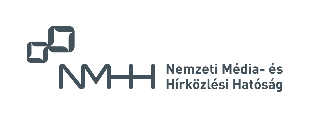 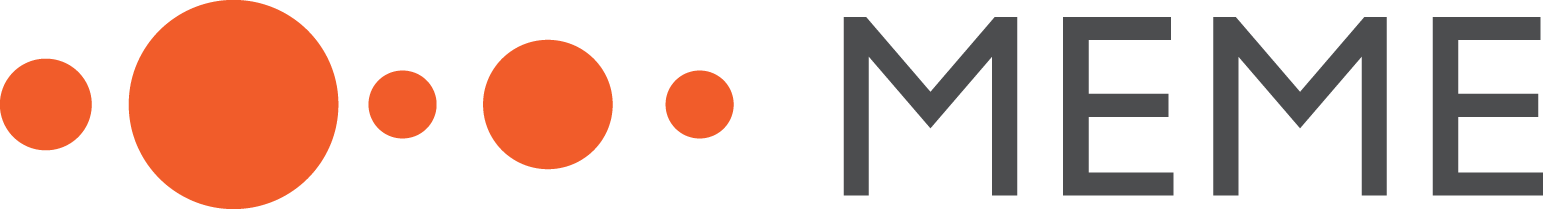 Base: the ones not watching series on TV 2017: n=598; 2020: n=697; 2023: n=808
Using internet when watching TV
Do you ever use internet while watching TV?
It happens that I watch Tv and use internet at the same time.
79%
84%
84%
I do not use these two at the same time
20%
15%
15%
I do not use internet at home
1%
1%
1%
Among young people who watch TV and use the internet, the use of two screens at the same time has decreased slightly. It is more common among women (84%), those still in education (90%) and the inactive (88%), while it is less common among those living alone (65%).
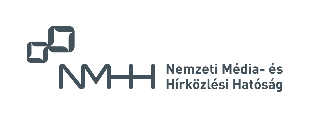 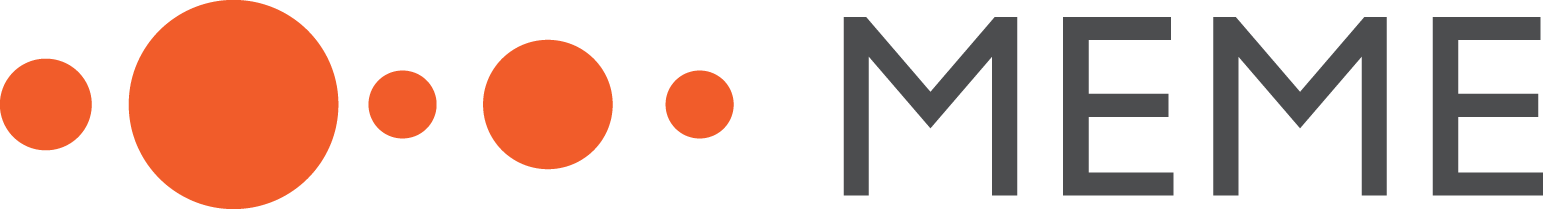 N=837 | Base: the ones watching TV and using internet
Other devices used while watching TV
On which devices do you use internet while watching TV?
8%
12%
14%
5%
8%
8%
88%
90%
83%
18%
21%
35%
2020:
2017:
As we saw with video viewing, the use of desktop computers as a secondary screen has also declined. As was the case 3 years ago, its use is higher among frequent TV viewers (15%).

However, there is no change in the fact that smartphone use is the most important while watching TV, followed by laptop/notebook. There are no significant outliers in each subgroup for these devices.
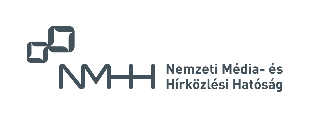 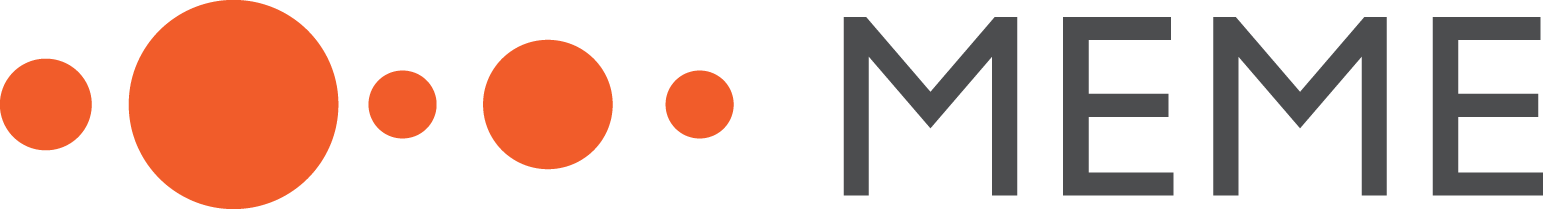 Base: the ones using internet and watch TV simultaneously 2017: n=772; 2020: n=749; 2023: n=665
Using internet while watching TV: activities
What do you do online while watching TV?
Social media
77%
76%
2020
2017
There is also no significant change over the years in the activities for which the internet is used in parallel to watching TV. Social media use is typical, followed by browsing or chatting at a slightly decreasing rate.

Social media use is even more common among the inactive (82%), while messaging is more common among those with a university or college degree (54%). Emailing is more popular than average only among those in Budapest (38%).
73%
Browsing
54%
56%
55%
Other
1%
1%
1%
45%
Messaging application
15%
Games, online games
52%
49%
27%
16%
18%
E-mails
25%
29%
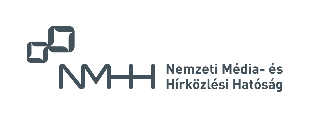 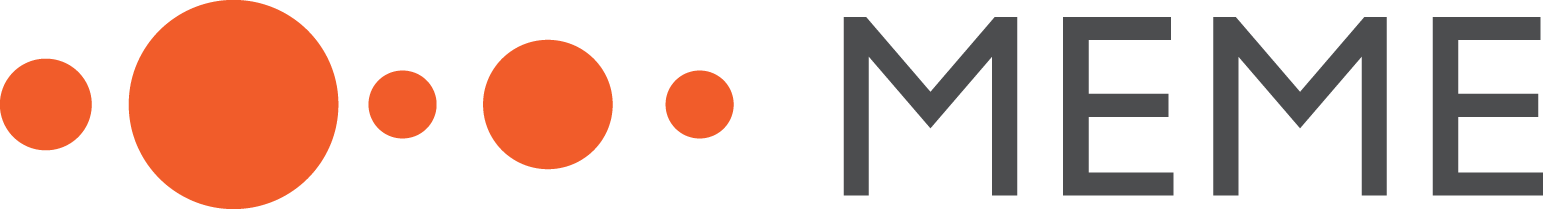 Base: the ones using internet and watch TV simultaneously 2017: n=772; 2020: n=749; 2023: n=665
Awareness and use of TV applications
In the last 3 years, Netflix, HBO MAX, TV2Play and Amazon Prime have increased their number of regular subscribers among the platforms measured earlier. In addition, Disney+ and M4Sport, which have been launched in the meantime, have gained a significant subscriber base.
It is interesting to note that Netflix and HBO MAX subscribers are outliers in several similar subgroups - Budapest residents (67% and 43%), couples without children (68% and 42%), and series viewers (64% and 42%) - while Disney+ subscribers are "only" more likely to be series viewers (37%).
M4Sport subscribers are more likely to be men (26%) and daily consumers of Hungarian TV content (32%), while RTL+ and TV2Play subscribers are only notable for their high TV consumption (32% and 21% respectively).
We have listed some TV applications. Please tell us how much do you know them.
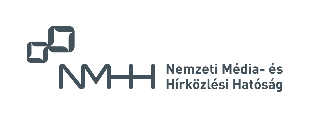 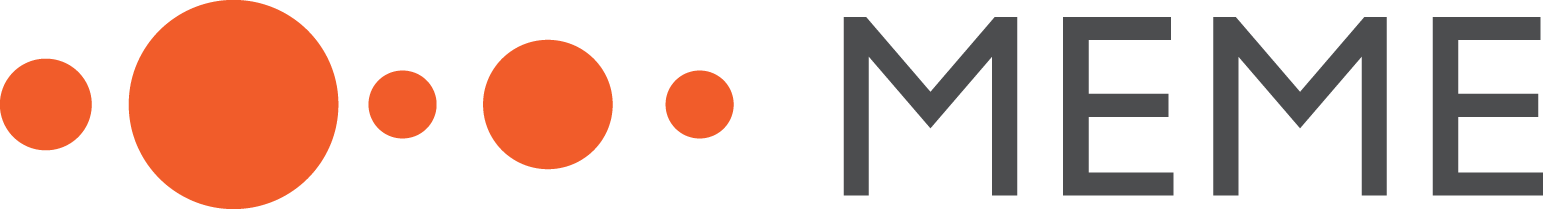 Base: Total sample: 2020, 2023: N=1000; 2017: N=1005
Awareness and use of TV applications
We have listed some TV applications. Please tell us how much do you know them.
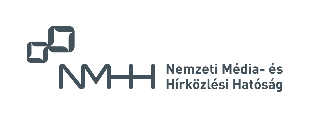 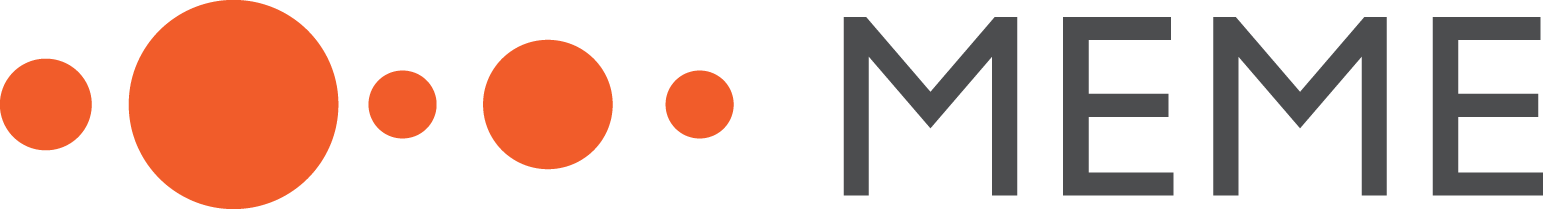 Base: Total sample: 2020, 2023: N=1000; 2017: N=1005
ATTITUDE FOR COMMERCIALS
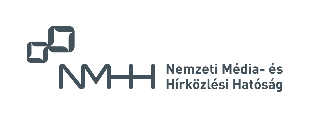 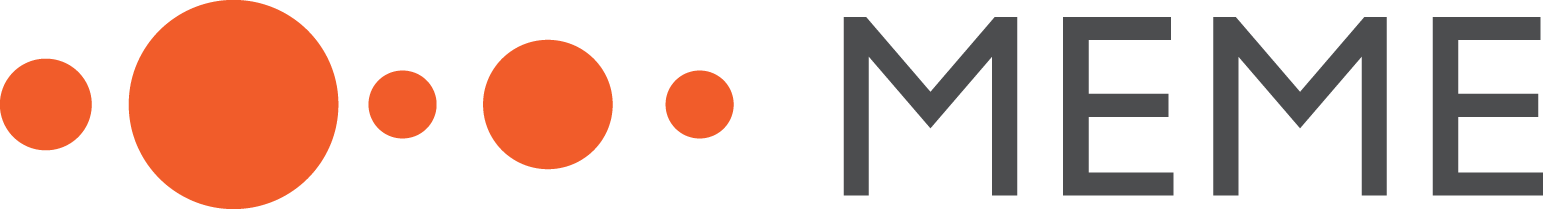 Conclusions from this chapter
Young people still prefer TV advertising to online advertising. The growing preference for online advertising, which has been growing for 3 years, has stopped over the past 3 years.

Attitudes to online advertising have not changed either, with the target group still finding it particularly distracting on phones and tablets. Ad-blocking has not become more familiar in 3 years, with 3 out of 4 young people aware of it. There is no change in whether users typically use them on laptops or desktops, except that the proportion of active users has decreased, while the proportion of non-users has increased.
Accept rate of TV advertisements77%
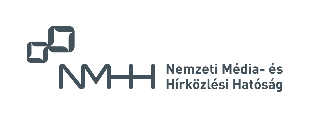 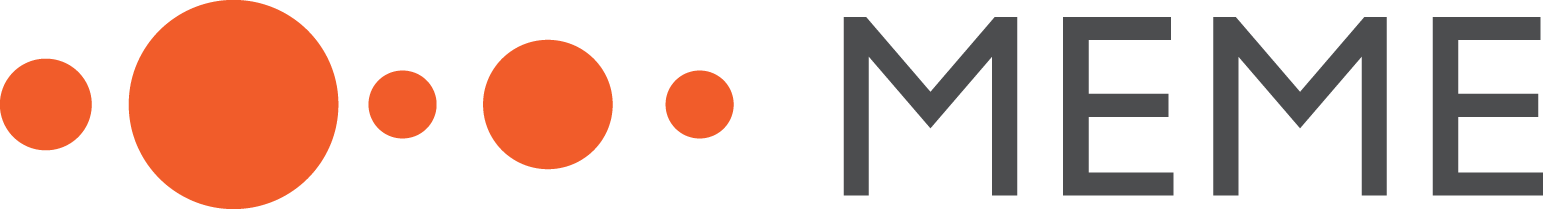 Accept rate of advertisements by devices
On which device do you find advertisements are the most acceptable?
Please prioritize devices by accepance. Put first the device on which you accept advertisement the most, and last the device on which you can accept commercials the least
For the cohort surveyed, over 3 years, advertising on smart TV became the most acceptable, and tolerance of advertising on smart TV improved. 
In contrast, they have deteriorated in relation to those on desktop computers, which has now come second. No change for mobile phones and tablets.

For both television and desktop computers, there is a general pattern of greater and lesser acceptance across subgroups.  

Interestingly, in the previous two surveys, ad-blocker users were more sensitive than average to mobile phone advertising, but this is not reflected in the current survey.
2020:
2017:
AVERAGE PLACEMENT
1,29
TV/SMART TV
1,59
1,52
DESKTOP PC/LAPTOP/NOTEBOOK
1,53
1,36
1,27
1,62
1,69
1,87
MOBILE/SMARTPHONE
2,17
2,07
2,10
TABLET
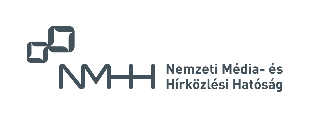 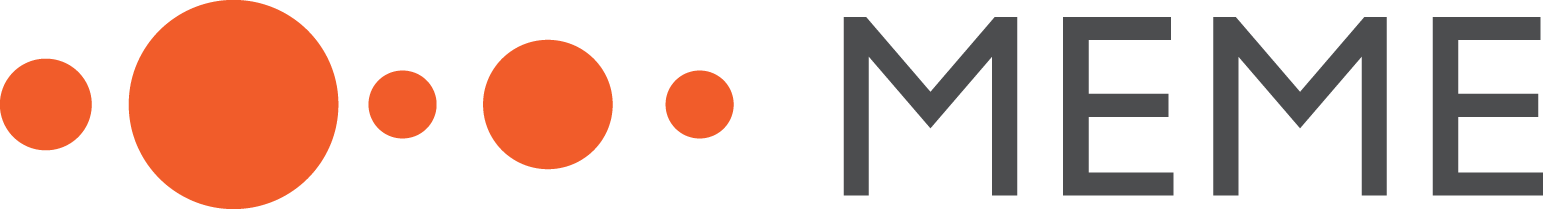 N=different for each device| Base: the ones watching video content on these devices and marked more devices
Advertisements acceptance by platforms
When do you find commercials more acceptable if they appear on TV or on the internet?
VS
TV
ONLINE
23%
77%
25%
2020:
75%
2017:
80%
20%
However, there is no shift in the majority of the cohort's tolerance of TV ads as opposed to online ads.

Compared to the previous survey, there is even less difference between sub-groups, with only those still at university differing, with television receiving an even higher proportion (87%).
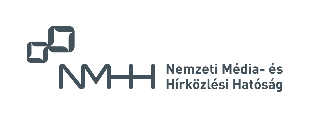 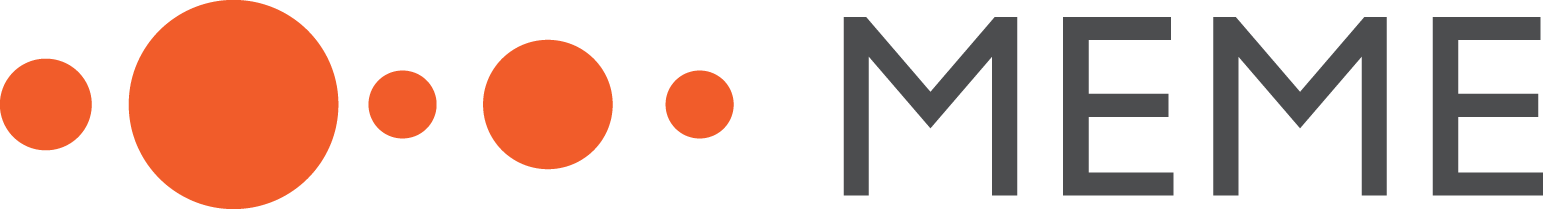 Base: the ones watching TV and using internet| 2017: n=919; 2020: n=890; 2023 n=837
Reaction to TV advertisements
Think about an average TV program you watch on TV. What do you do when it is interrupted by advertisements?
2020:
2017:
28%
26%
24%
I pay a little attention to them
16%
17%
I watch the advertisements too
17%
10%
There is also no change in the way young people behave when they see advertising on TV. A quarter of them continue to pay at least some attention to them, and those who watch more television per day are more likely to watch commercials (18%).

The majority of the cohort continue to switch off most of the time during the commercial break, followed by other activities while staying in the room. The former is the most common among all possible subgroups.
10%
7%
Other
1%
2%
1%
36%
38%
I start switching channels to find something to watch during the block of advertisements
35%
I leave the room and do something else
14%
22%
13%
13%
23%
24%
I stay in the room but start doing something else
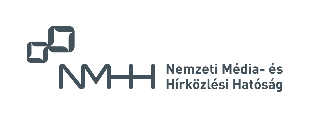 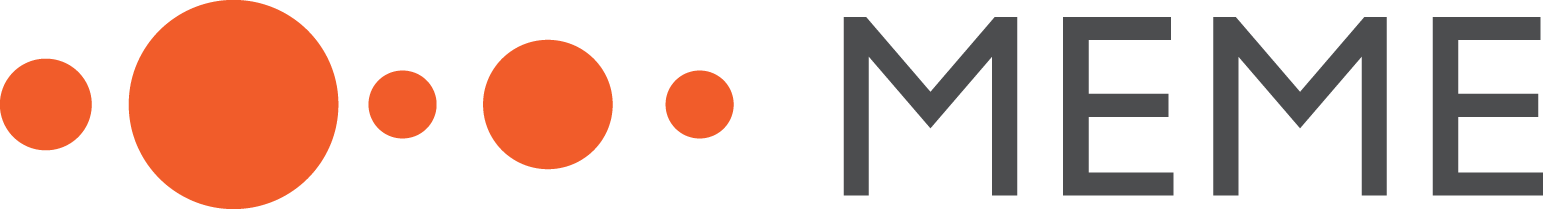 Base: the ones watching TV 2017: n=919; 2020: n=894; 2023: n=838
Awareness of ad-blocking
Have you heard of ad-blocking?
Young people's knowledge is also stable in the sense that three quarters of them have still heard of advertising blocking, which has not changed within each subgroup.

More knowledgeable in this respect are men (80%), those living in Budapest (87%), those with a university degree (90%), those with an intellectual job (83%), those living in relative affluence (82%) and those who consume longer video content online daily (82%)
2020:
2017:
67% 77% 75%
HAVE HEARD OF IT
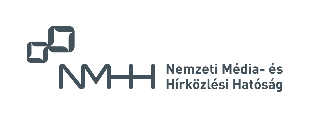 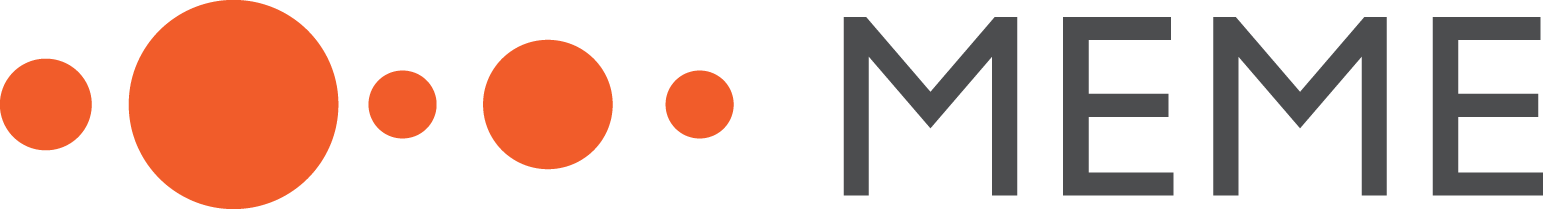 Base: Total sample: 2020, 2023: N=1000; 2017: N=1005
Use of ad-blocking
Do you use ad-blocking on your devices?
There also appears to be stability in the proportion of the age group surveyed who use ad blocking from the perspective of each device, with the exception of the desktop computer.

It remains the case for both desktops and laptops that the majority of people who know them are actively using them, while for the former we see a decrease in the proportion of active users.

74% of young people living alone use an ad-blocker on their desktop computer and 73% of those with a TV subscription, while a very low proportion of women (35%) responded.

In terms of ad-blocking used on a laptop or notebook, there is no outstanding subset.
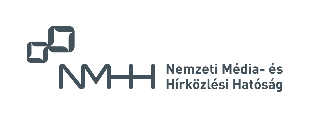 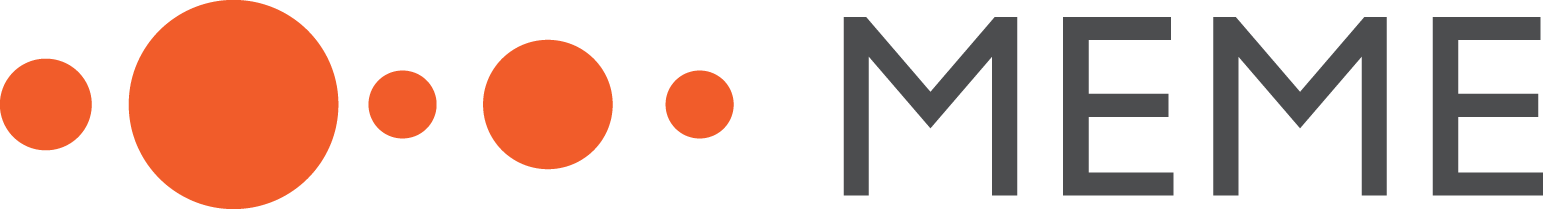 N= different on each devices | Base: the ones who have heard of ad-blocking and use internet on the device
ATTITUDE FOR COMMERCIALS
Reflecting older generations
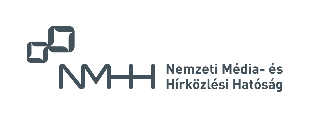 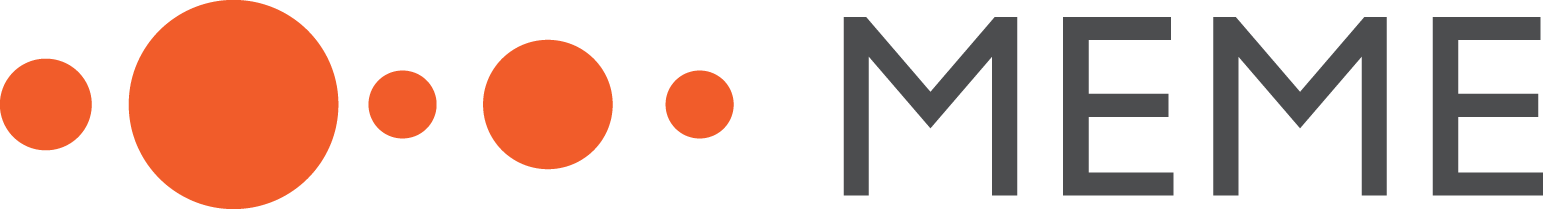 !
Usage of internet
Omnibus
data
On which of these devices do you use internet in everyday life?
?
36-59:
60+:
87%
Mobile phone /Smartphone
72%
87%
The attitudes of the study cohort and the two older age groups towards each device are likely to differ because of differences in the proportion of people who use them for internet use.
Among the age group 36-59, laptops/notebooks and smart TVs also play a smaller role in internet use, while desktop computers are used more often.
For the over-60s, the smartphone plays a smaller role along with the smartTV and the desktop computer is also more popular, almost like the smartphone.
Laptop/ notebook
53%
42%
57%
35%
TV/ Smart TV
19%
20%
Desktop PC
26%
58%
64%
16%
58%
64%
Tablet
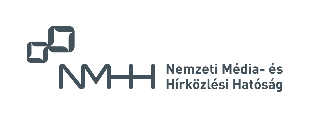 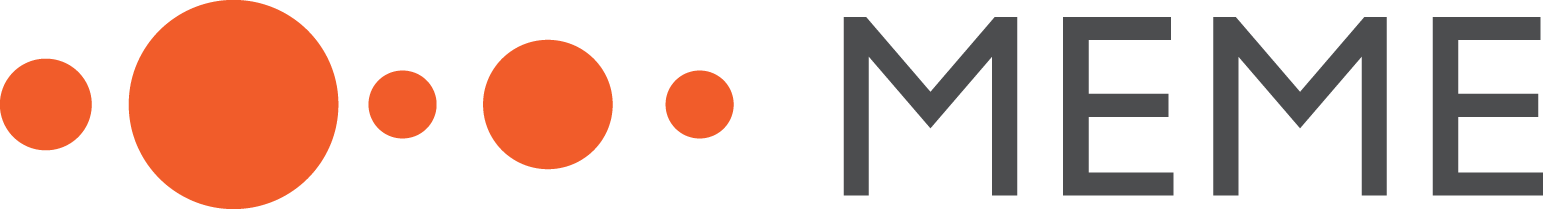 Base: Total sample: Cohort sample n=1000, age group 36-59 n=409, age group 60+ n=281
!
Accept rate of advertisements by devices
Omnibus
data
On which device do you find advertisements are the most acceptable?
Please prioritize devices by acceptance. Put first the device on which you accept advertisement the most, and last the device on which you can accept commercials the least!
36-59:
60+:
AVERAGE PLACEMENT
For 36–59-year-olds, TV and desktop/laptop advertising are equally acceptable - in contrast to the clear TV preference of the cohort surveyed. This is followed, also with lower tolerance, by mobile advertising, then tablet.

Those aged 60+ clearly prefer computer/laptop ads to TV ads, while mobile ads are even less popular compared to 21–35-year-olds. Tablets are in a similar place in their case.
1,29
TV/SMART TV
1,56
1,54
DESKTOP PC/LAPTOP/NOTEBOOK
1,53
1,55
1,44
1,62
1,88
2,07
MOBILE/SMARTPHONE
2,17
2,13
2,13
TABLET
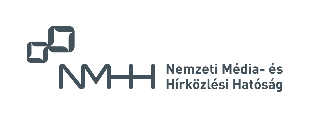 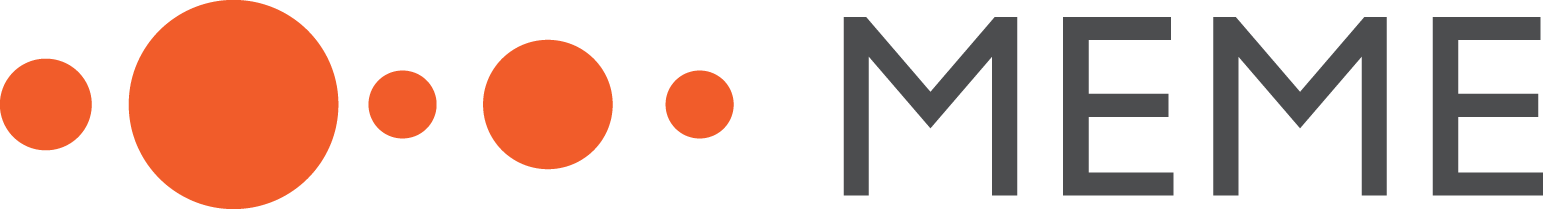 N=different for each device | Base: the ones watching video content on these devices and marked more devices
!
Advertisements acceptance by platforms
Omnibus
data
When do you find commercials more acceptable if they appear on TV or on the internet?
VS
TV
ONLINE
23%
77%
36-59:
23%
77%
60+:
63%
37%
Comparing TV and the online world alone, the picture is broadly similar between the cohort and the 36-59 age group, while the 60+ age group is less tolerant of online advertising, as they use the internet less.
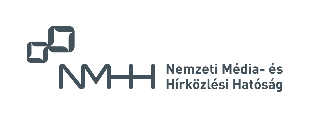 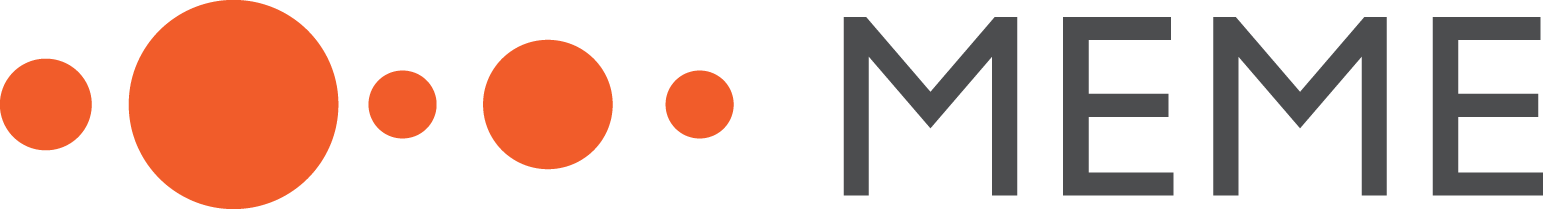 Base: the ones watching TV and using internet| 2017: n=919; 2020: n=890; 2023 n=837, age group 36-59 n=366, age group 60+ n=268
!
Reaction to TV advertisements
Omnibus
data
Think about an average TV program you watch on TV. What do you do when it is interrupted by advertisements?
36-59:
60+:
28%
32%
20%
I pay a little attention to them
19%
16%
I watch the  advertisements too
17%
10%
When it comes to TV advertising, 21–35-year-olds also behave in a similar way to 36–59-year-olds, with nearly a third watching it, but only a fifth of those over 60. Among them, it is more typical to use this time for something else.
13%
4%
Other
1%
1%
1%
34%
28%
I start switching channels to find something to watch during the block of advertisements
35%
I leave the room and do something else
14%
22%
13%
20%
19%
32%
I stay in the room but start doing something else
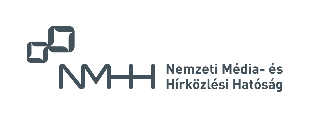 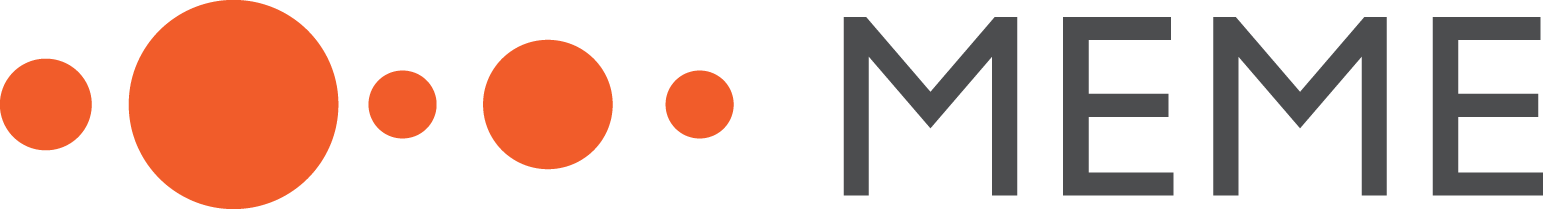 Base: the ones watching TV 2017: n=919; 2020: n=894; 2023: n=838, age group 36-59: n=366, age group 60+: n=268
!
Awareness of ad-blocking
Omnibus
data
Have you heard of ad-blocking?
Young people are more aware of the possibility of advertising blocking than the two older age groups, but still 2 out of 3 over 36 know about it.
36-59:
60+:
64%       64%      75%
HAVE HEARD OF IT
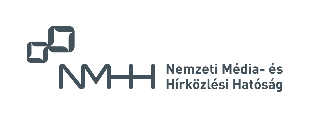 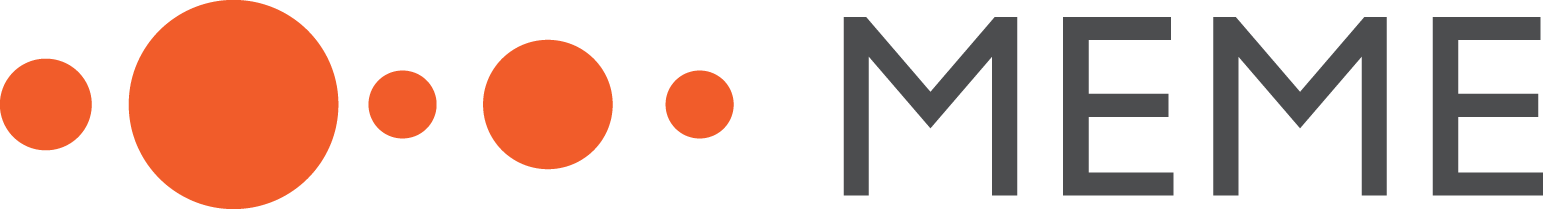 Base: Total sample 2017: N=1005; 2020: N=1000; 2023: N=1000, age group 36-59: n= 409, age group 60+: n=282
!
Use of ad-blocking
Omnibus
data
Do you use ad-blocking on your devices?
The picture is more nuanced when comparing the use of ad blocking between 36–59-year-olds and the cohort studied, as the proportion of people using ad blocking is also higher for the more used devices. However, among those aged 60 and over, the proportion of both users and trialers is lower in almost all cases.

When it comes to desktop computers and laptops/notebooks, it seems that 36–59-year-olds either use them or do not plan to use them at all.
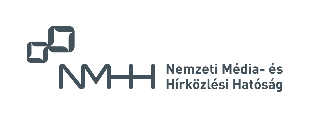 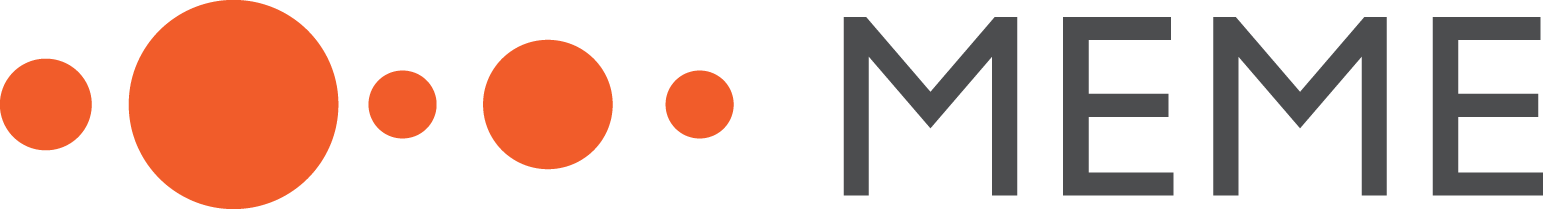 N=different on each devices| Base: the ones who have heard of ad-blocking and use internet on the device
Thank you for your attention!
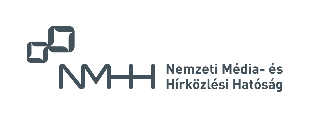 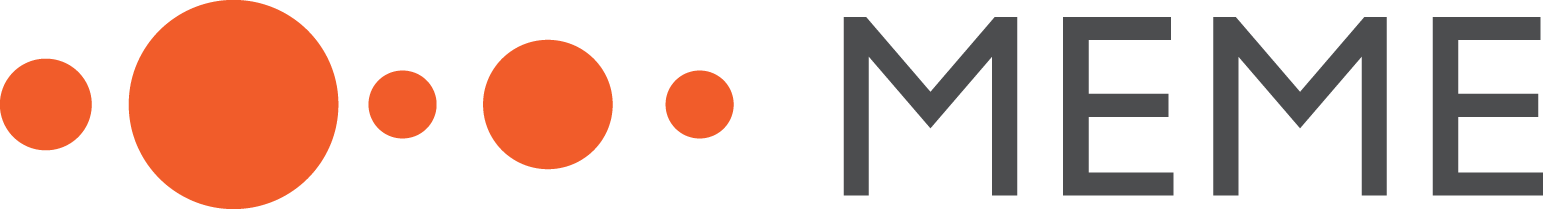